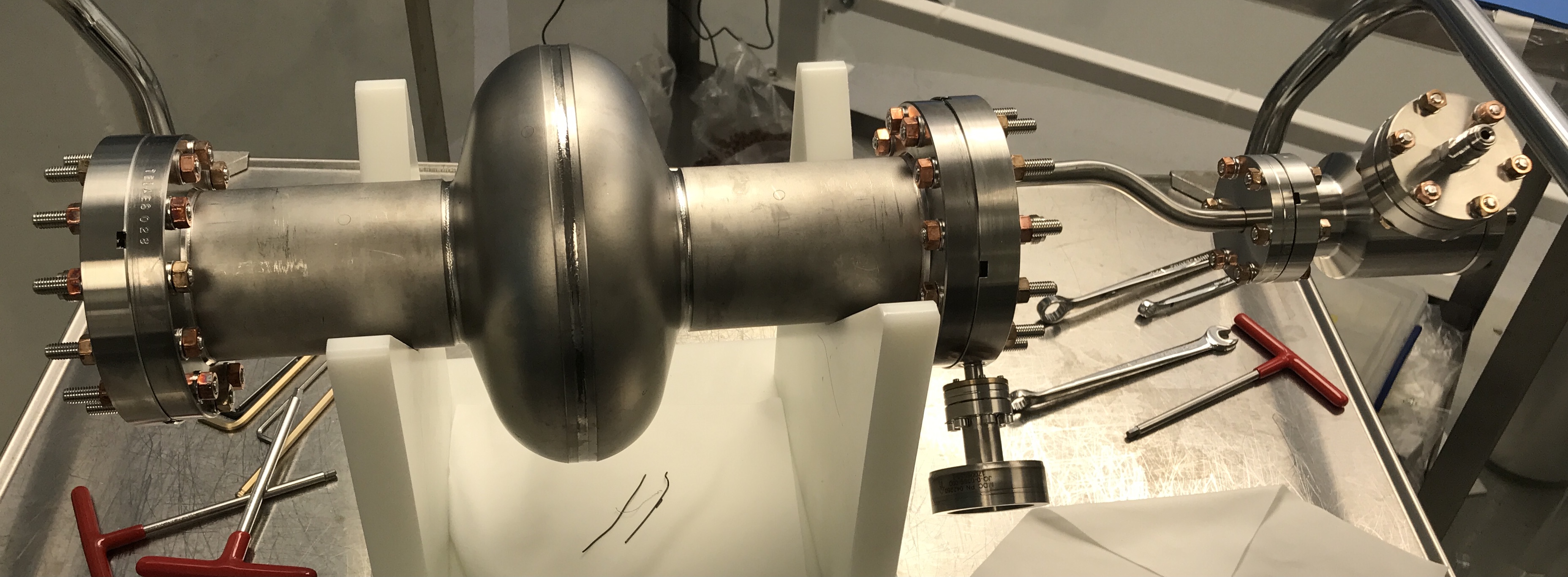 Update on Analysis of Low RRR SRF Cavities
Katrina Howard, Daniel Bafia, Young-Kee Kim
TTC2023 at Fermilab
5 December 2023
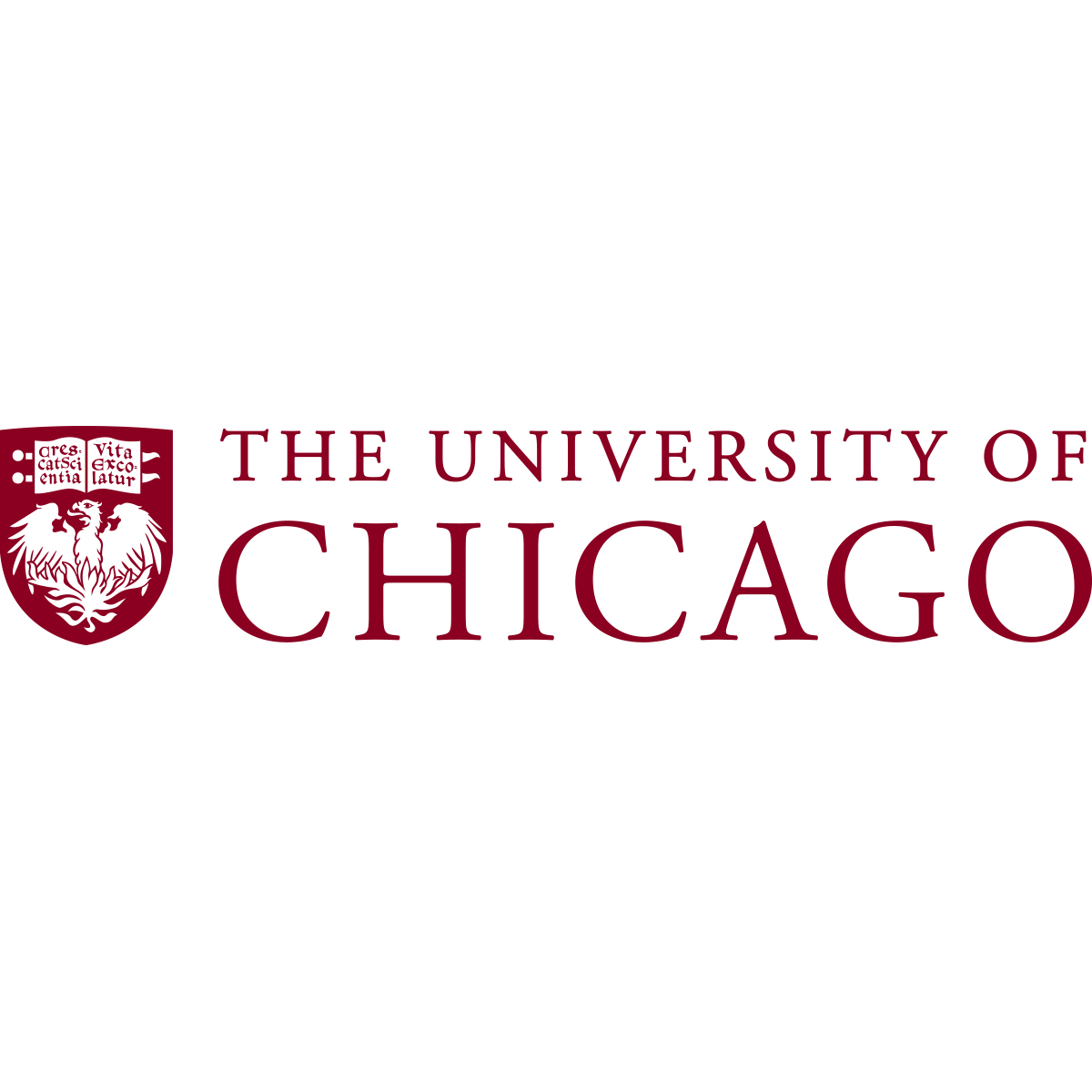 Continuation of Low RRR Studies
Many SRF studies follow a “clean bulk dirty surface” technique to optimize the BCS resistance by adding extrinsic impurities
Low temperature bake and N-doping are current focus
What role do intrinsic impurities serve?
Might perform similar functions as extrinsic impurities which have been shown to improve performance
Goal: use understanding of intrinsic impurities to design future surface treatments for high gradient and quality factor
Taking new avenue by studying low RRR cavities 
Low purity Nb  increased concentration of intrinsic impurities
Taking a deep dive in characterizing performance with TMAP
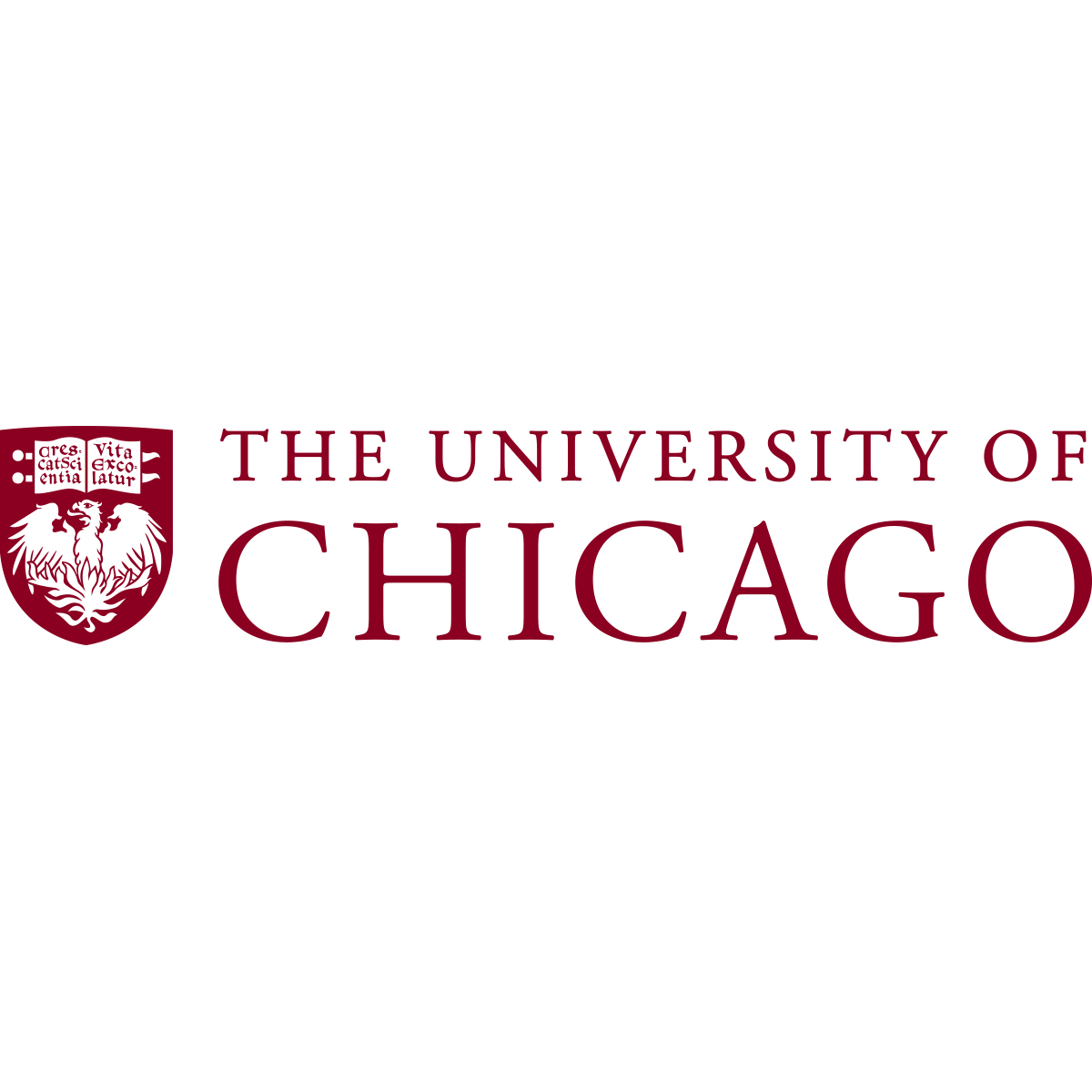 2
Dec 5, 2023
Katrina Howard | TTC2023 at Fermilab | Update on Analysis of Low RRR SRF Cavities
Continuation of Low RRR Studies
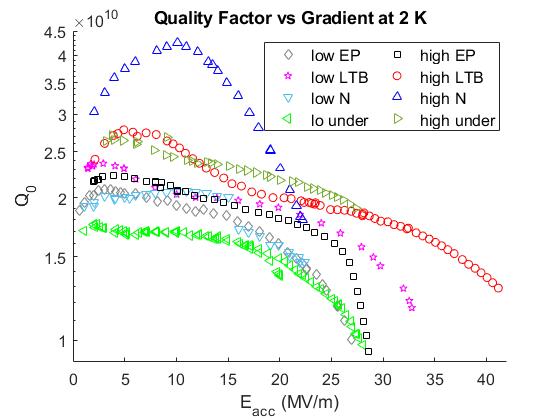 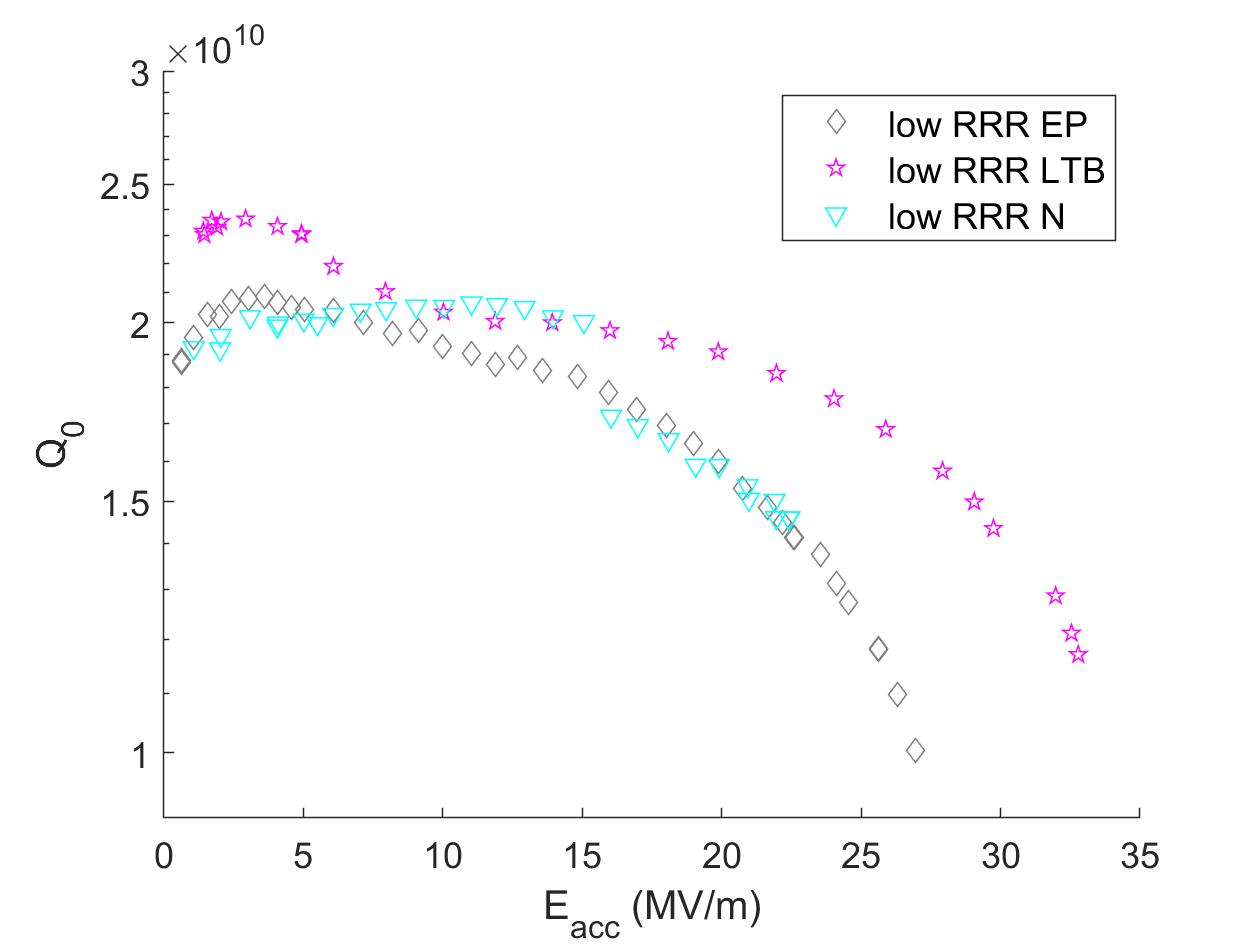 Many SRF studies follow a “clean bulk dirty surface” technique to optimize the BCS resistance by adding extrinsic impurities
Low temperature bake and N-doping are current focus
What role do intrinsic impurities serve?
Might perform similar functions as extrinsic impurities which have been shown to improve performance
Goal: use understanding of intrinsic impurities to design future surface treatments for high gradient and quality factor
Taking new avenue by studying low RRR cavities 
Low purity Nb  increased concentration of intrinsic impurities
Taking a deep dive in characterizing performance with TMAP
Surface treatments appear to vary cavity performance, but slightly differently when compared to high RRR cavities
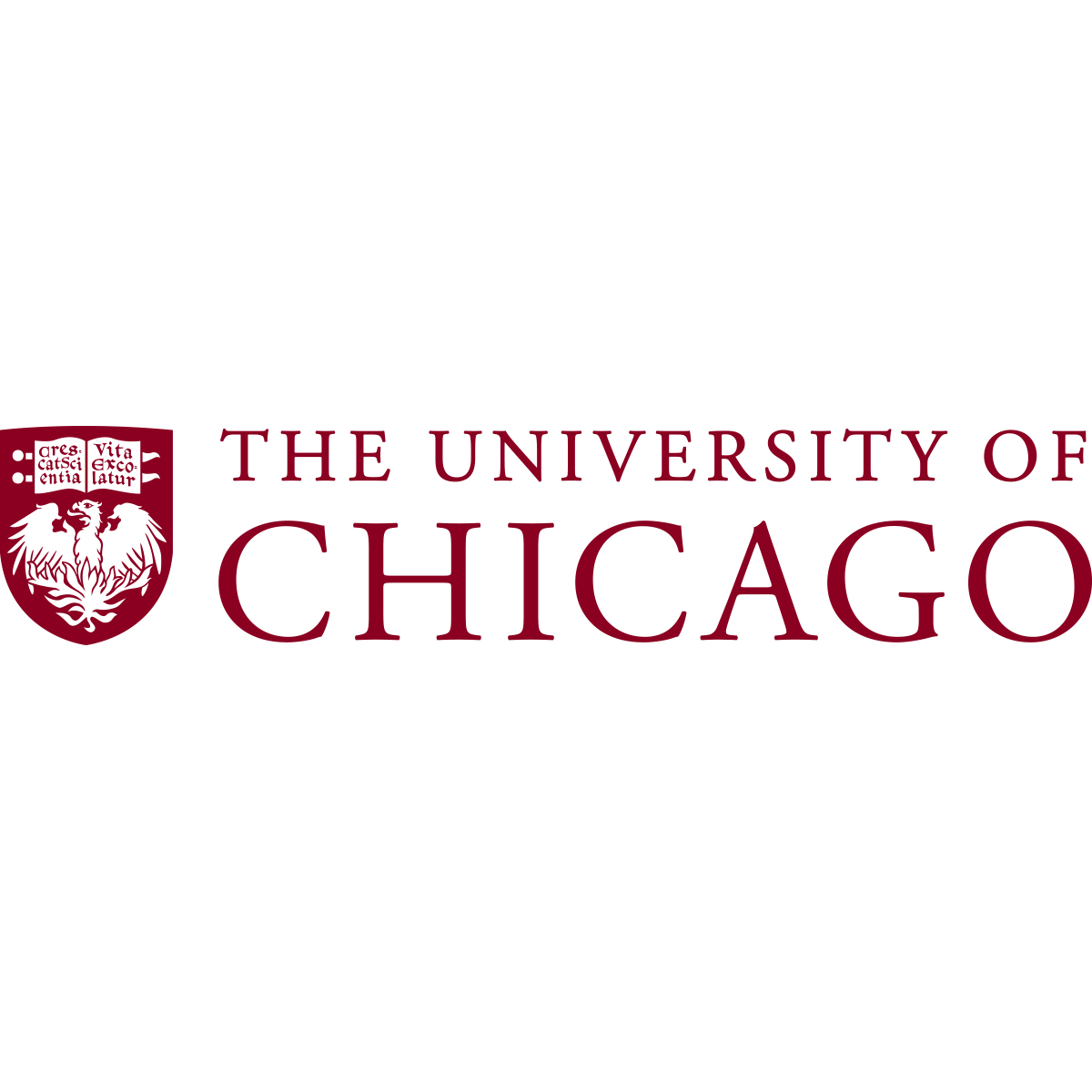 3
Dec 5, 2023
Katrina Howard | TTC2023 at Fermilab | Update on Analysis of Low RRR SRF Cavities
Continuation of Low RRR Studies
Observe many of the phenomena characteristic of each treatment, but again to slightly different extents
Many SRF studies follow a “clean bulk dirty surface” technique to optimize the BCS resistance by adding extrinsic impurities
Low temperature bake and N-doping are current focus
What role do intrinsic impurities serve?
Might perform similar functions as extrinsic impurities which have been shown to improve performance
Goal: use understanding of intrinsic impurities to design future surface treatments for high gradient and quality factor
Taking new avenue by studying low RRR cavities 
Low purity Nb  increased concentration of intrinsic impurities
Taking a deep dive in characterizing performance with TMAP
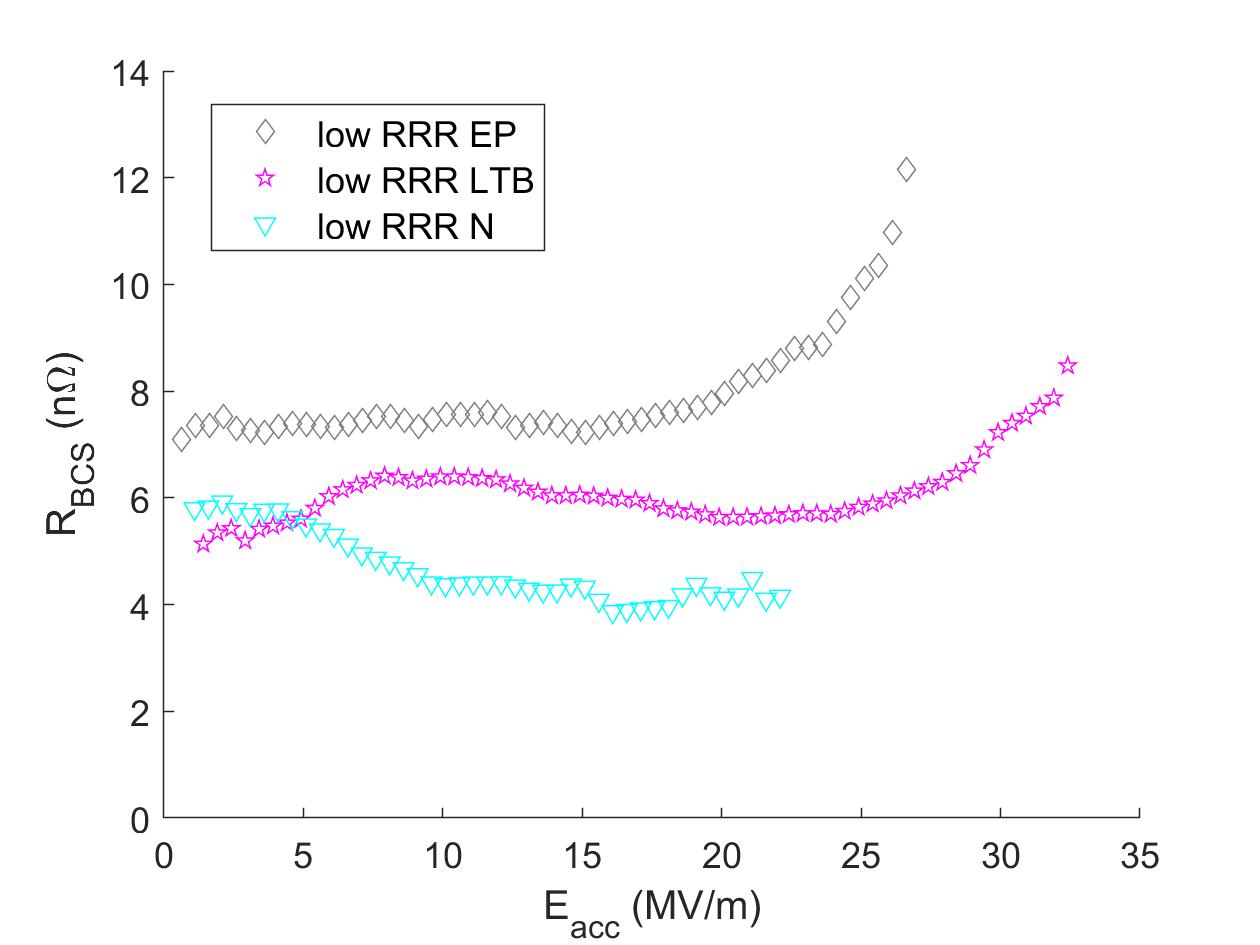 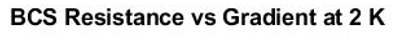 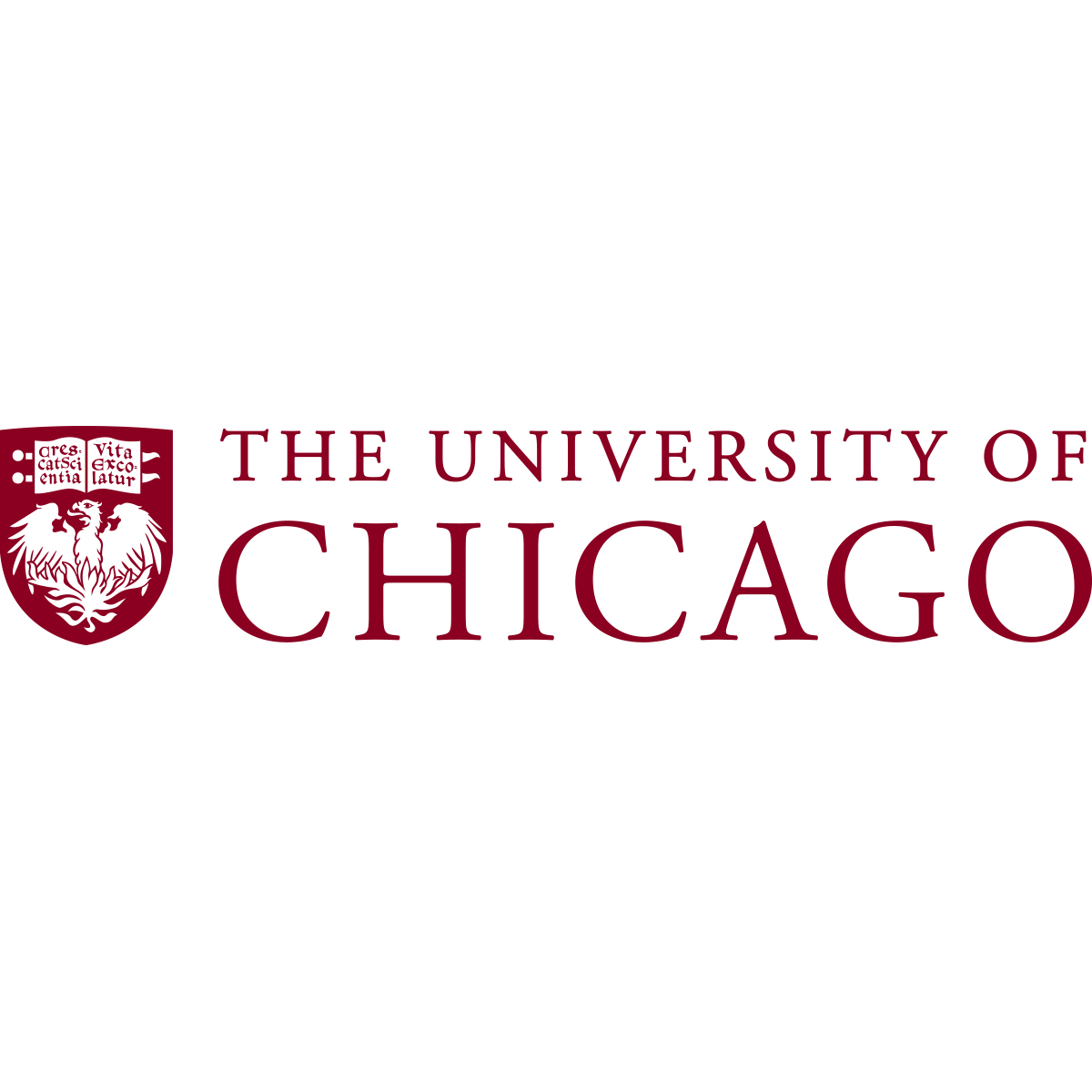 4
Dec 5, 2023
Katrina Howard | TTC2023 at Fermilab | Update on Analysis of Low RRR SRF Cavities
Using TMAP to Further Characterize Performance of Low RRR Cavities
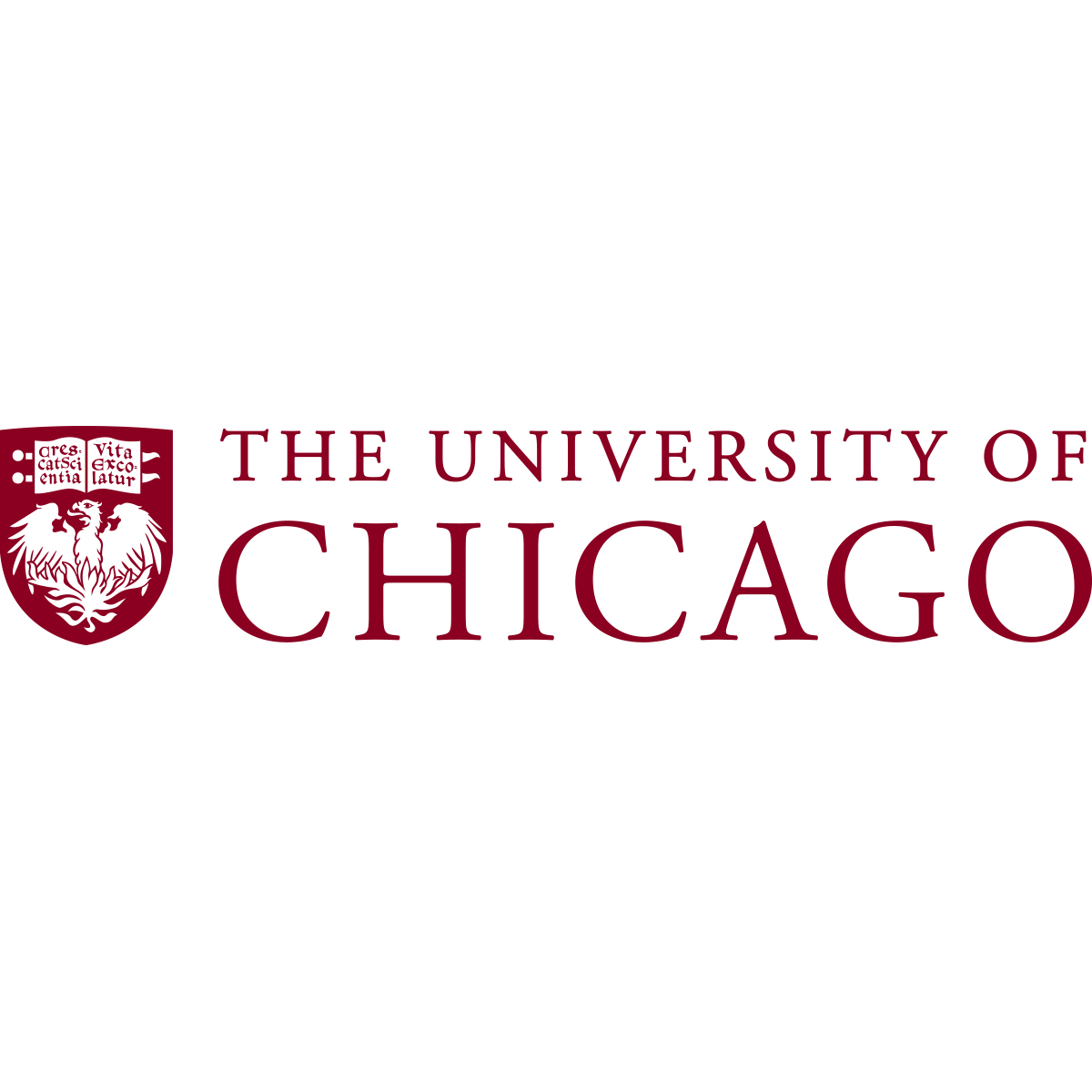 5
Dec 5, 2023
Katrina Howard | TTC2023 at Fermilab | Update on Analysis of Low RRR SRF Cavities
Sequential TMAP Study on Single Low RRR Nb SRF Cavity
1.3 GHz TESLA-shaped single-cell low RRR (= 61) cavity
RF testing after surface treatments
Electropolished (40 μm EP for baseline)
Low temperature bake (120 ℃ x 48 hours)
N-doping (2/6 recipe with 5 μm EP)
Underdoped (additional 2 μm EP from N-doped surface)
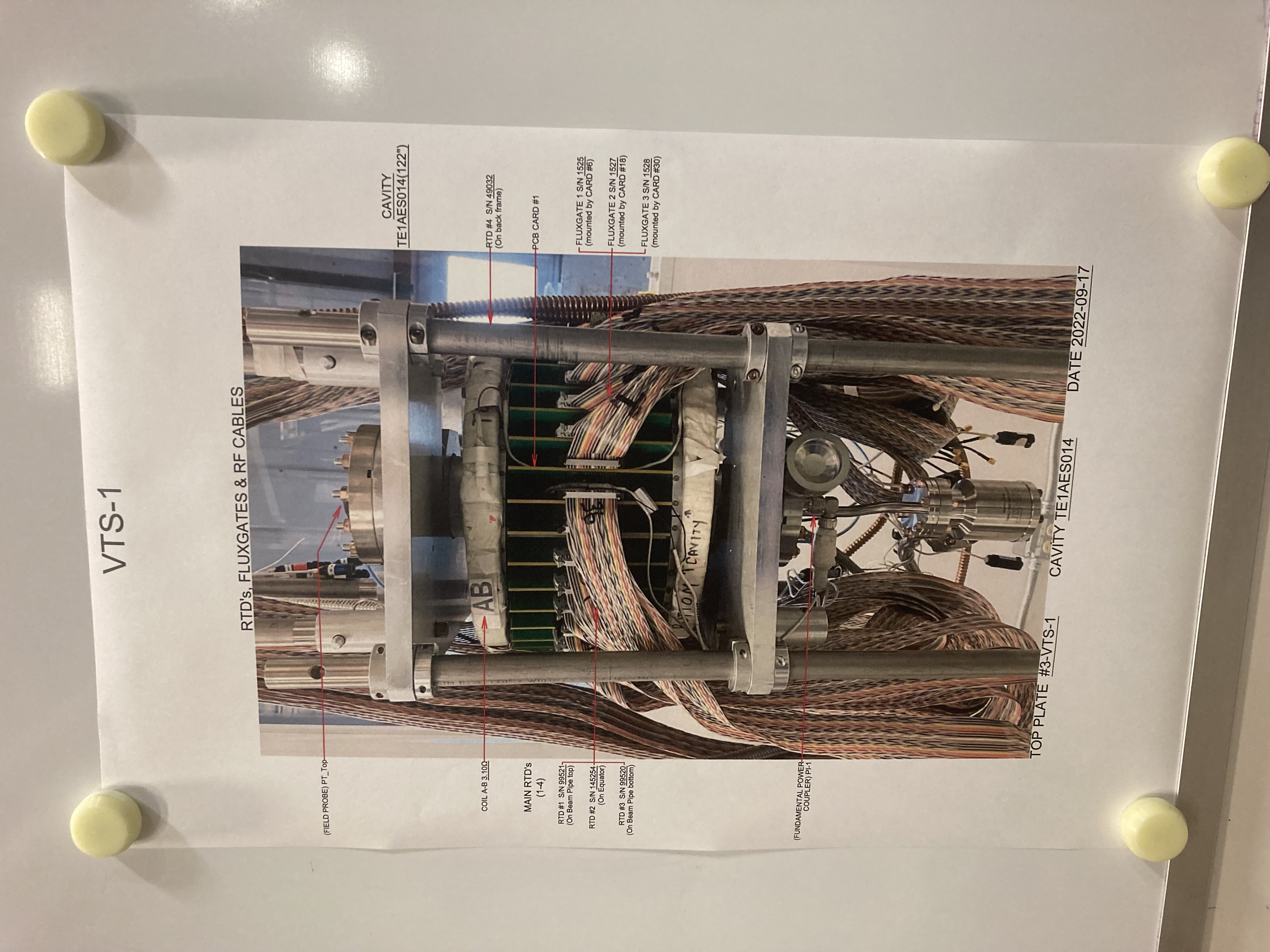 16 RTD’s per board
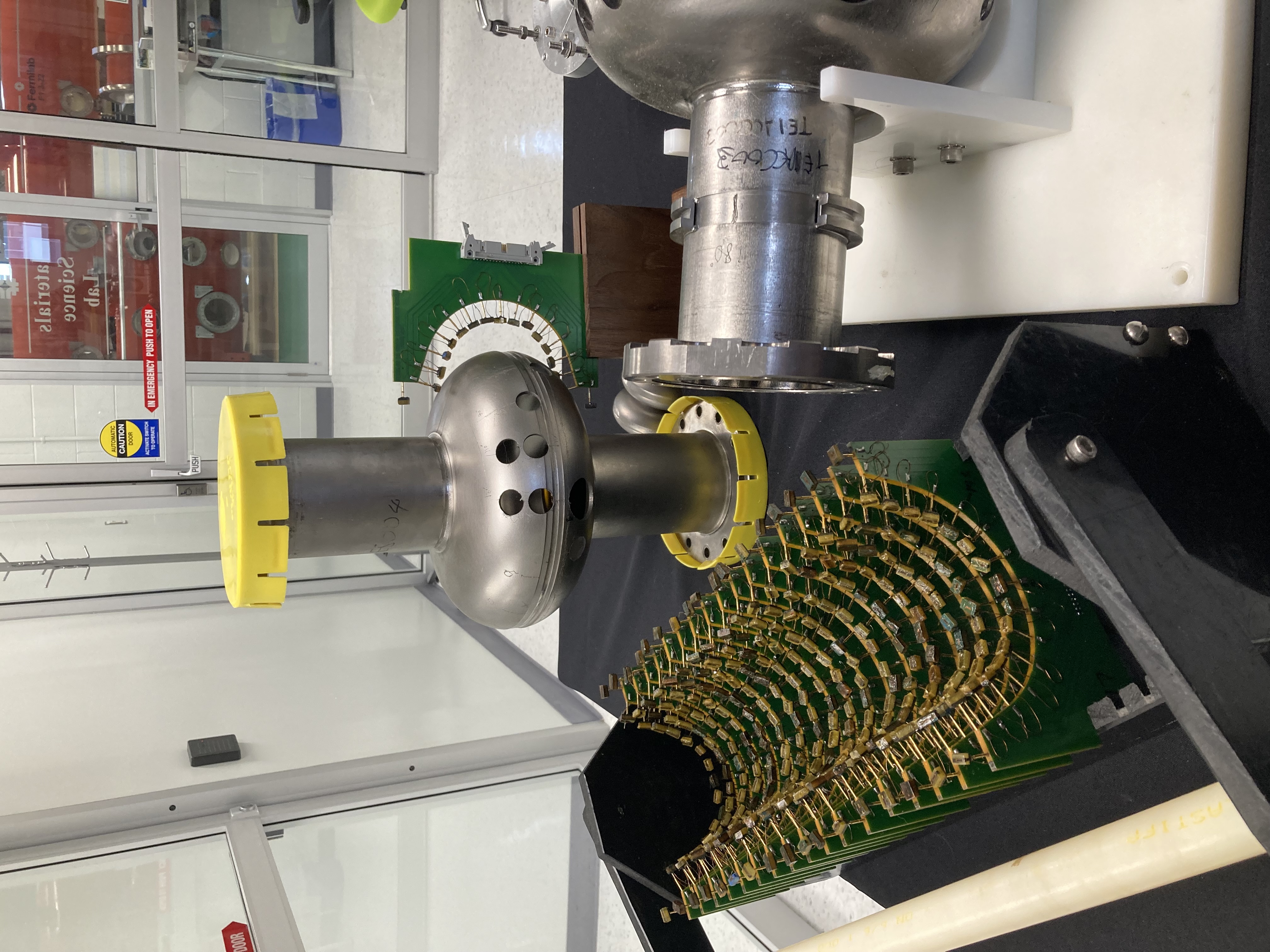 36 boards
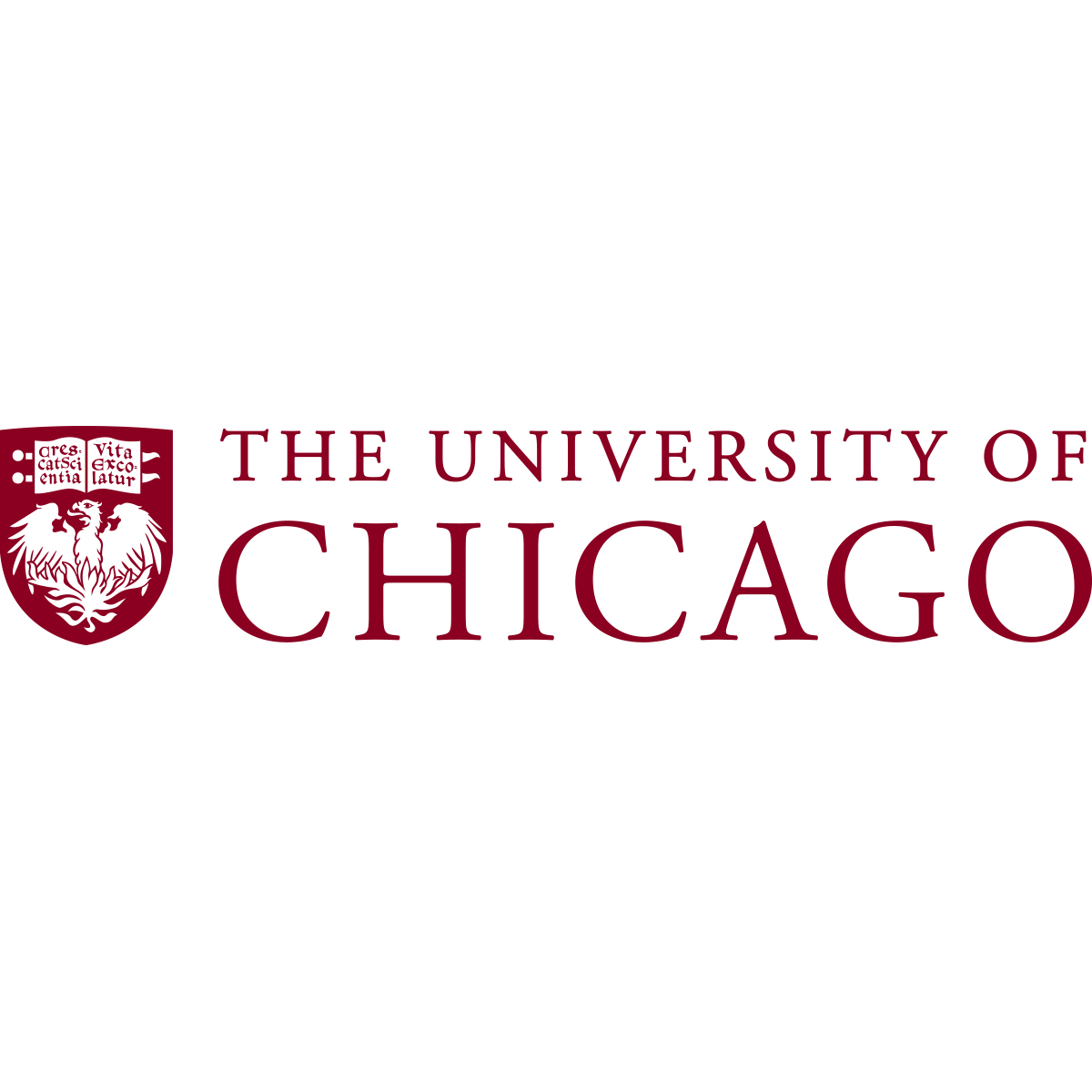 6
Dec 5, 2023
Katrina Howard | TTC2023 at Fermilab | Update on Analysis of Low RRR SRF Cavities
Sequential TMAP Study 1/4: EP
Cavity received 40 μm EP to reset surface
Low RRR has slightly lower Q0 than high RRR
Q0 slope begins sooner but less sharp than high RRR
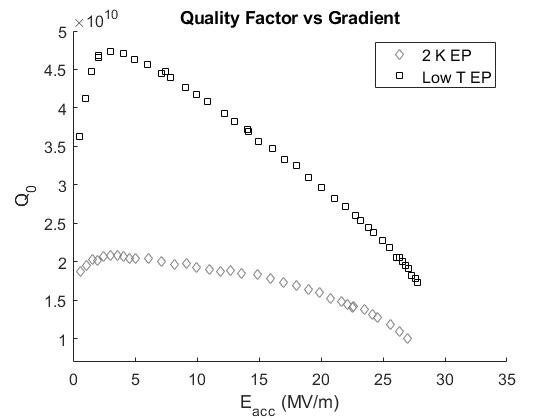 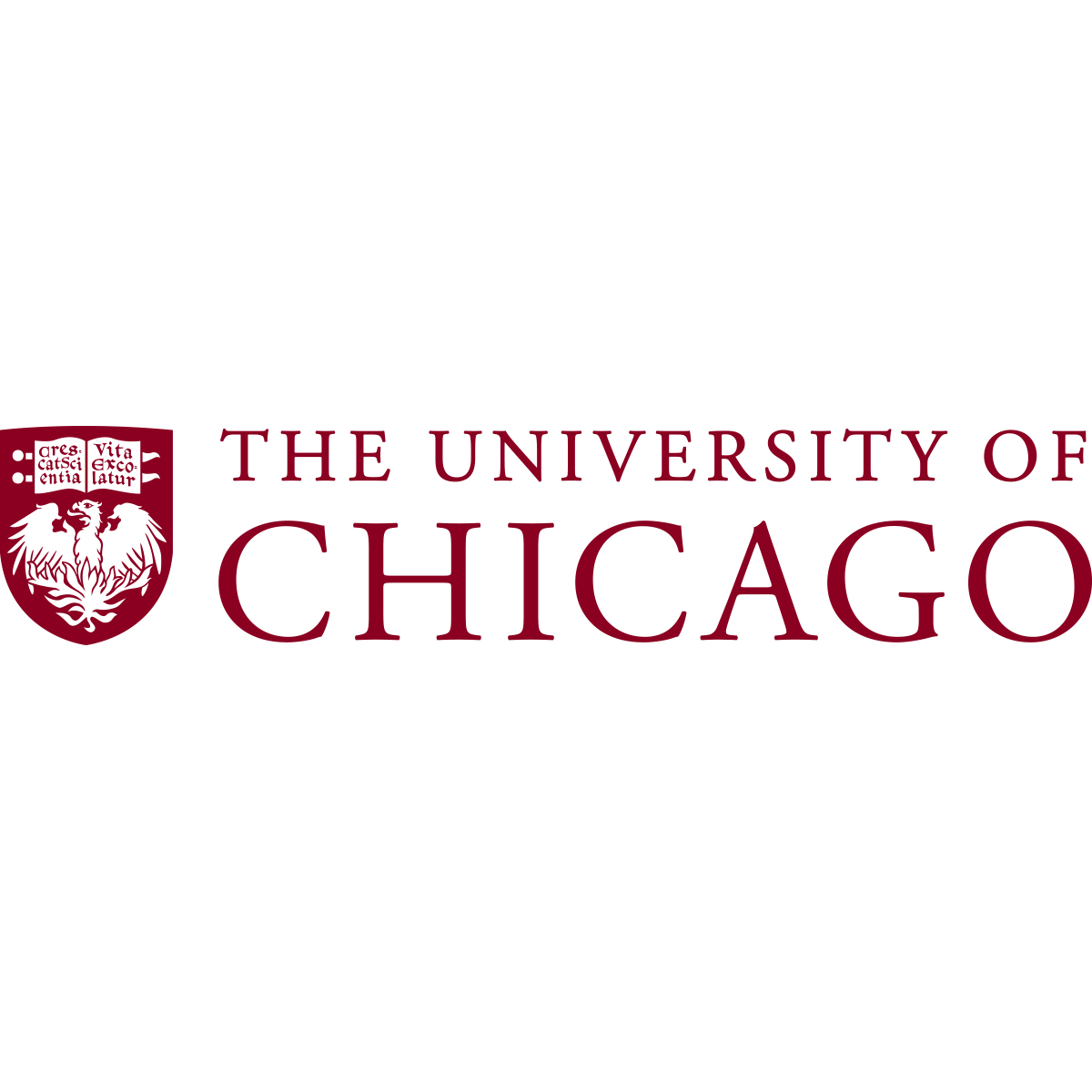 7
Dec 5, 2023
Katrina Howard | TTC2023 at Fermilab | Update on Analysis of Low RRR SRF Cavities
Sequential TMAP Study 1/4: EP
Cavity received 40 μm EP to reset surface
More localized heating but not only at quench location
TMAP Profile Just Before Quench
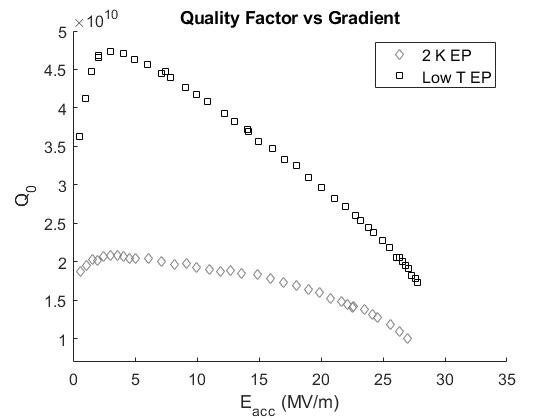 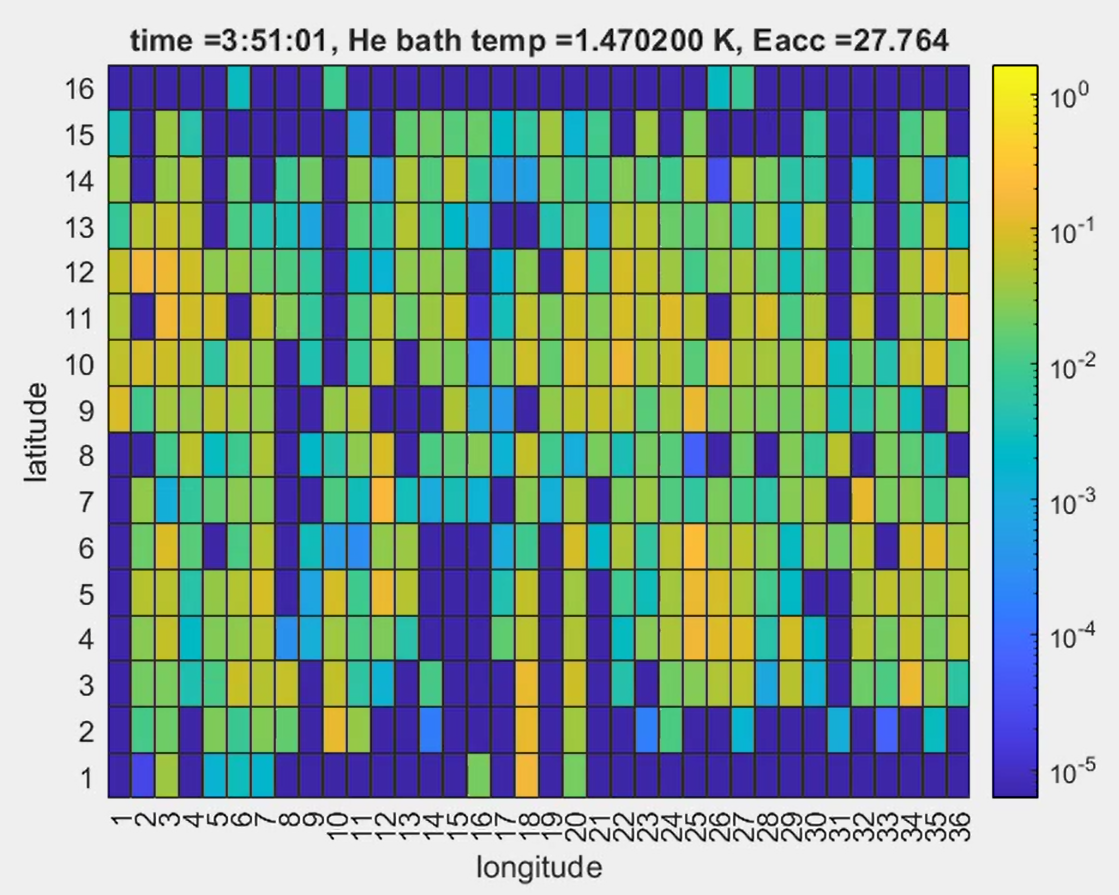 top iris
equator
bottom  iris
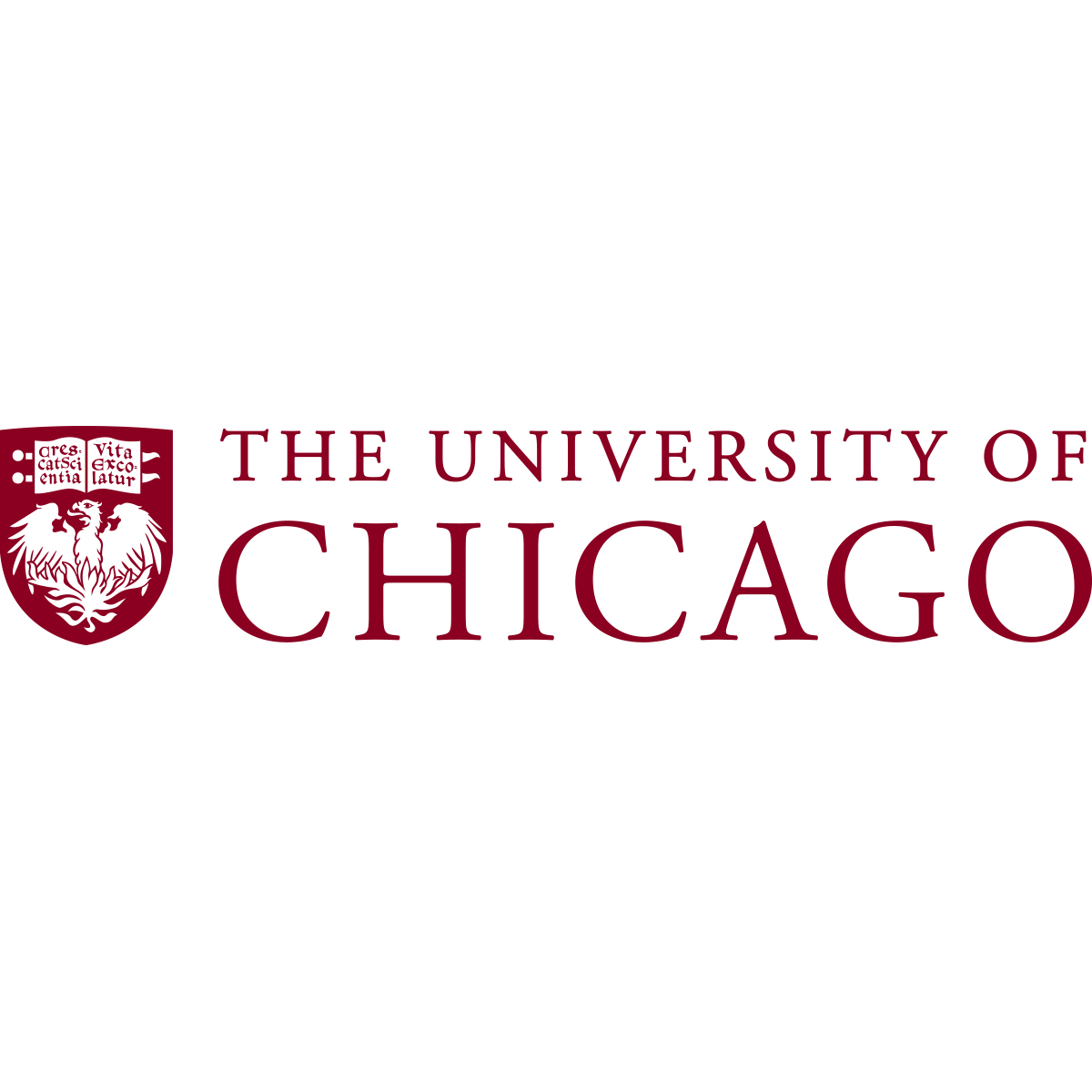 8
Dec 5, 2023
Katrina Howard | TTC2023 at Fermilab | Update on Analysis of Low RRR SRF Cavities
Sequential TMAP Study 2/4: LTB
Low temperature bake (120 ℃ x 48 hours)
Low RRR experiences reduced response to LTB treatment
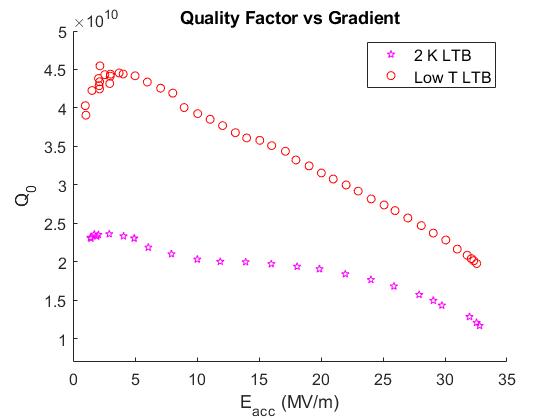 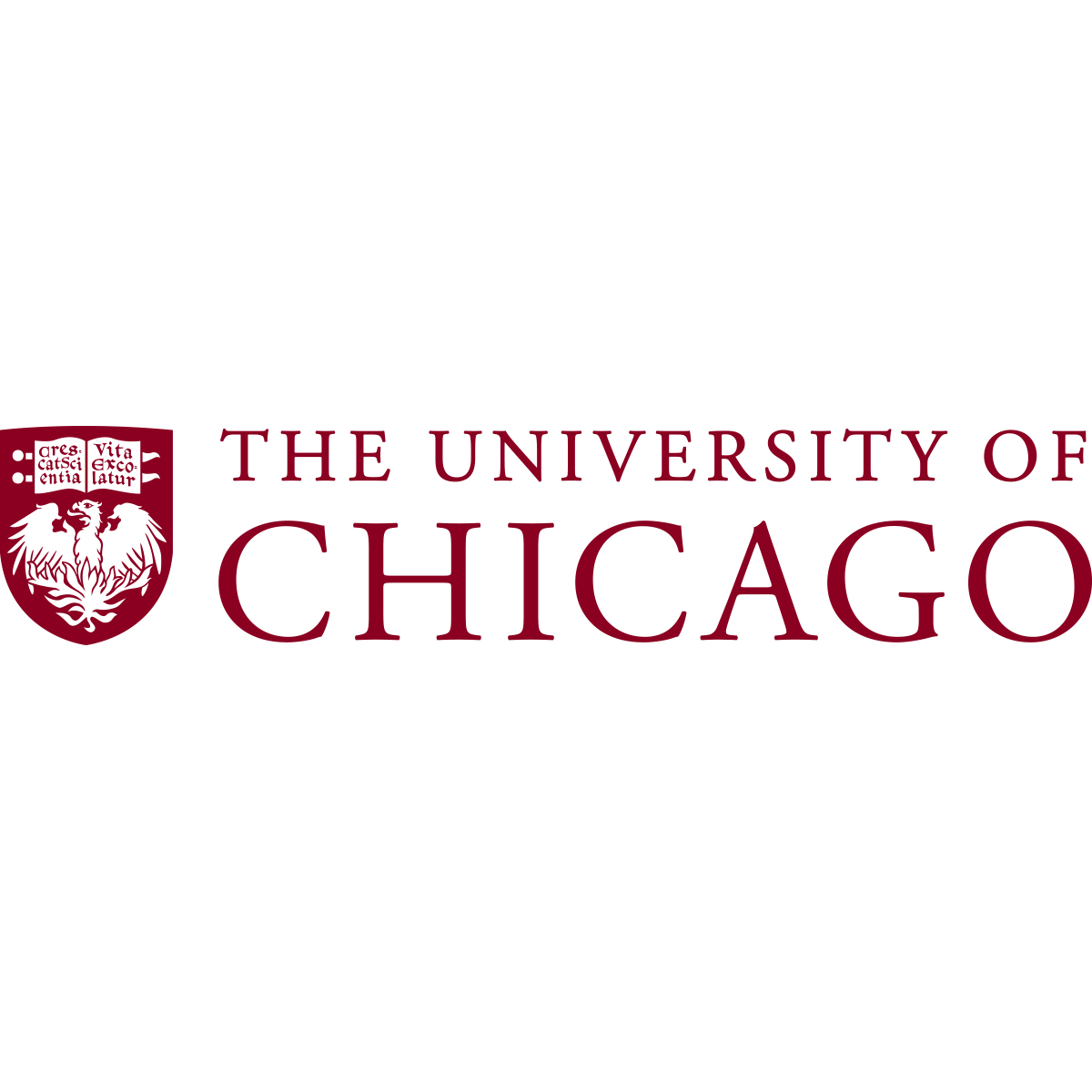 9
9
Dec 5, 2023
Katrina Howard | TTC2023 at Fermilab | Update on Analysis of Low RRR SRF Cavities
Sequential TMAP Study 2/4: LTB
Low temperature bake (120 ℃ x 48 hours)
More widespread heating, including at quench location
TMAP Profile Just Before Quench
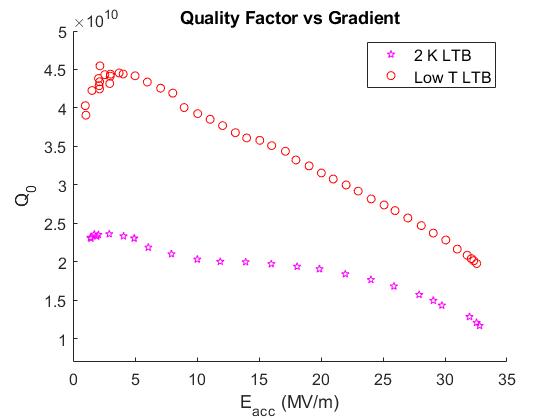 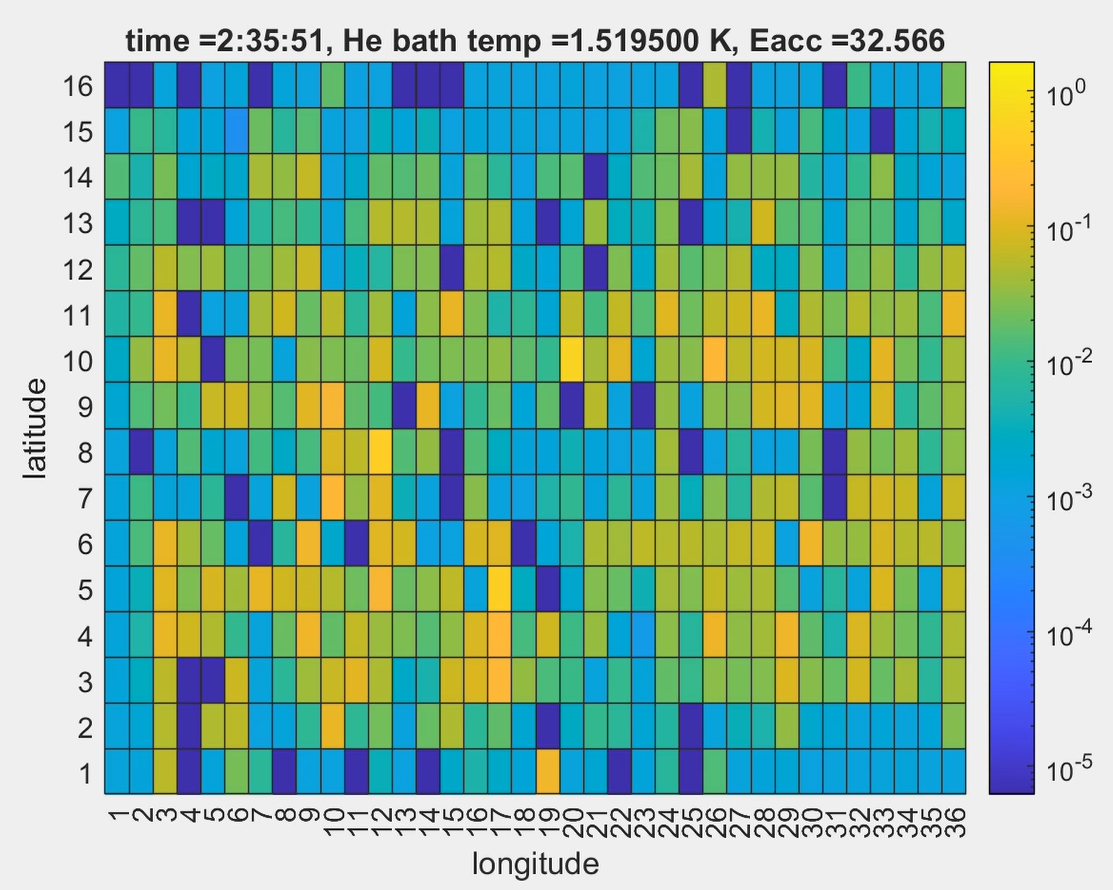 top iris
equator
bottom  iris
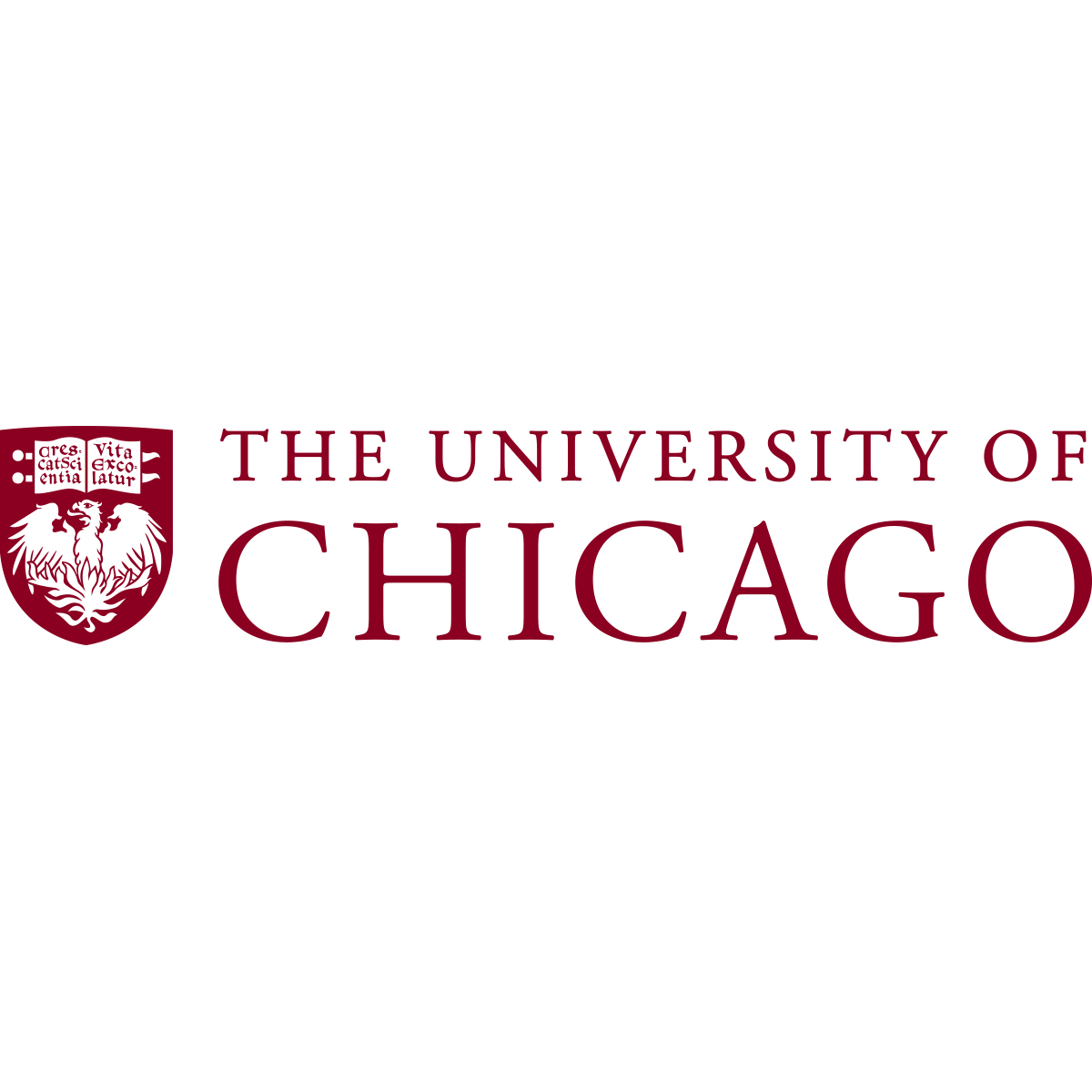 10
10
Dec 5, 2023
Katrina Howard | TTC2023 at Fermilab | Update on Analysis of Low RRR SRF Cavities
Sequential TMAP Study 3/4: N-doped
N-doping 2/6 recipe with 5 μm EP
Much lower Q0 than high RRR but similar gradients reached
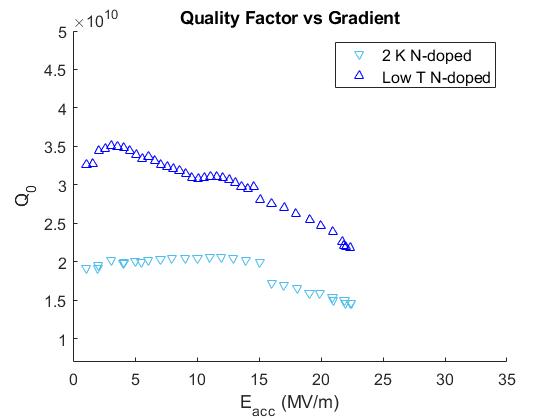 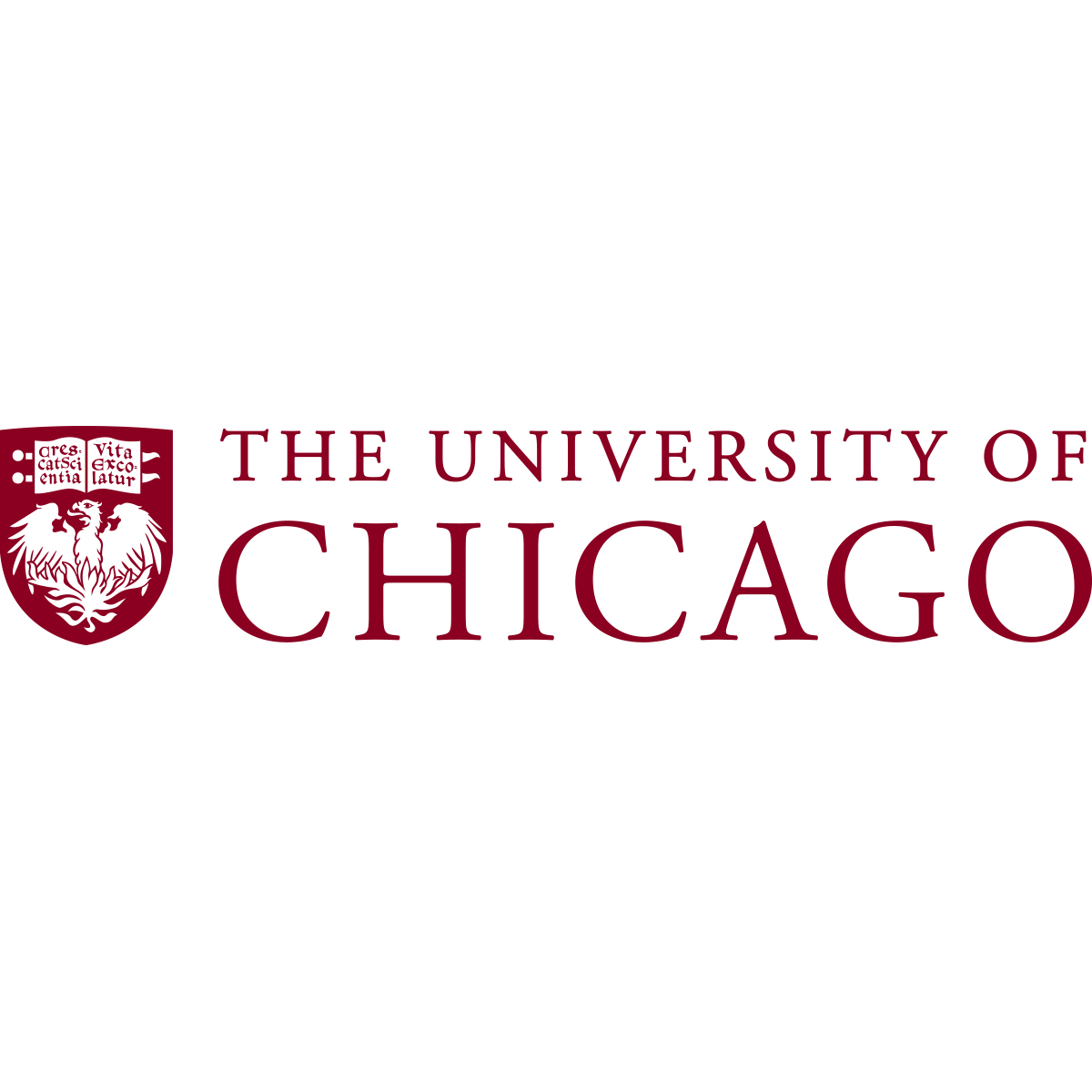 11
11
Dec 5, 2023
Katrina Howard | TTC2023 at Fermilab | Update on Analysis of Low RRR SRF Cavities
Sequential TMAP Study 3/4: N-doped
N-doping 2/6 recipe with 5 μm EP
More widespread heating, not specifically at quench location
TMAP Profile Just Before Quench
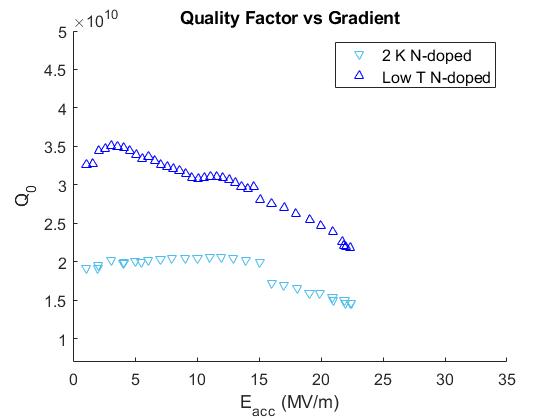 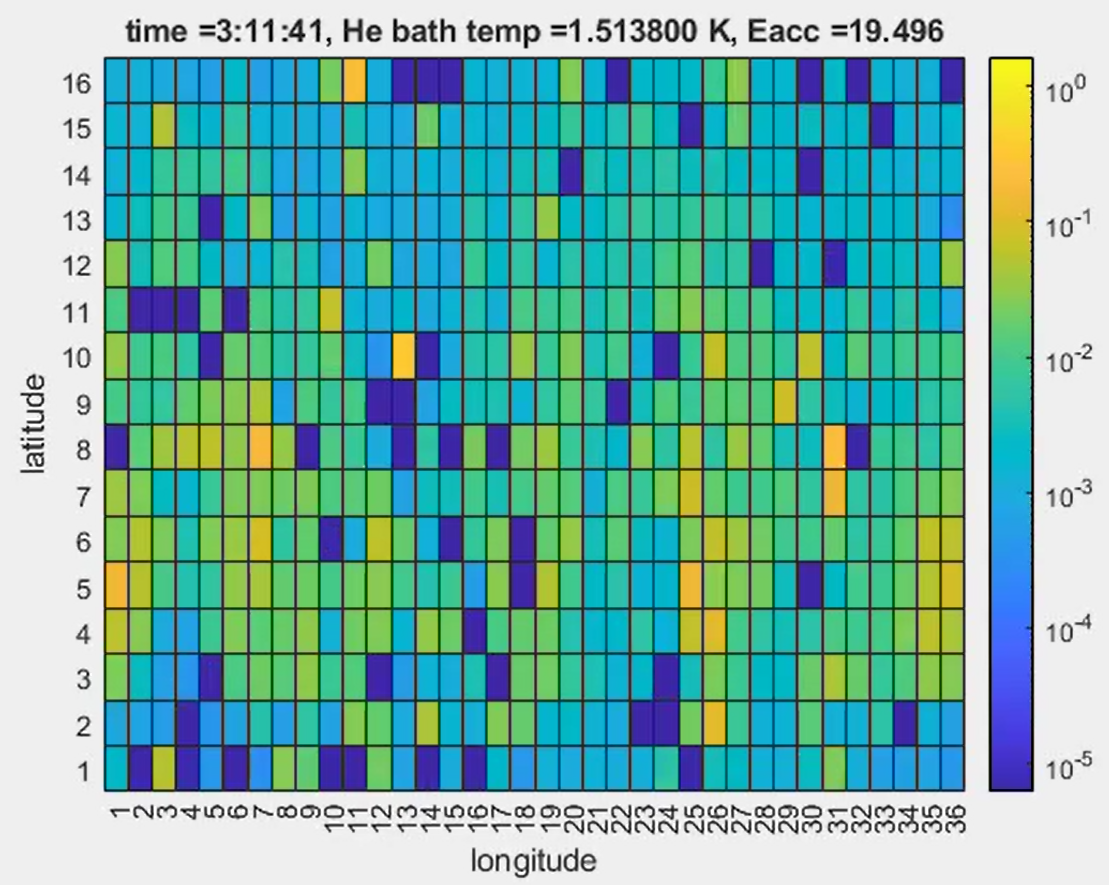 top iris
equator
bottom  iris
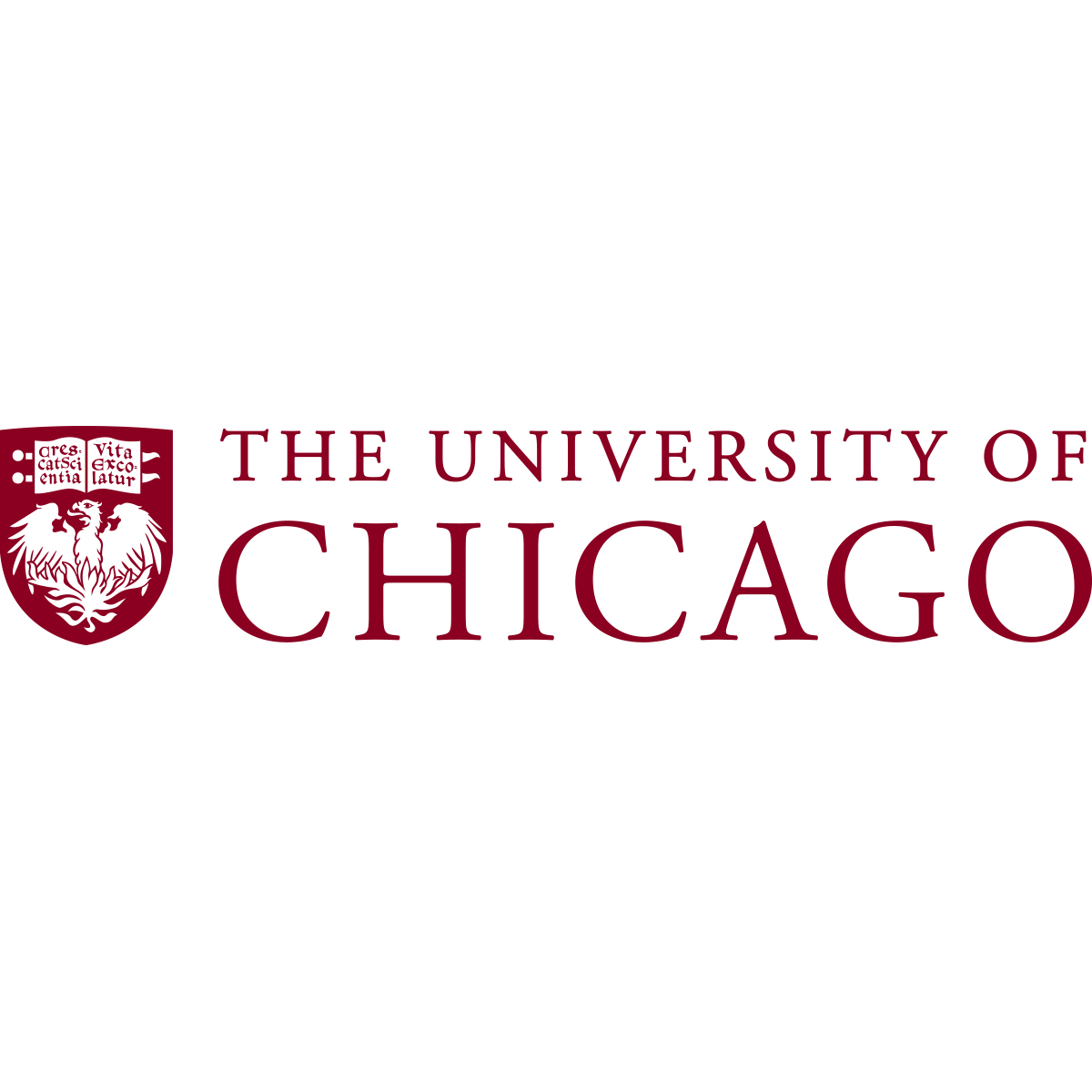 12
12
Dec 5, 2023
Katrina Howard | TTC2023 at Fermilab | Update on Analysis of Low RRR SRF Cavities
Sequential TMAP Study 4/4: Underdoped
Underdoped (additional 2 μm EP from N-doped surface) to see how decreasing N concentration changes performance
Significantly lower Q0 but reaches higher gradient than N-doped
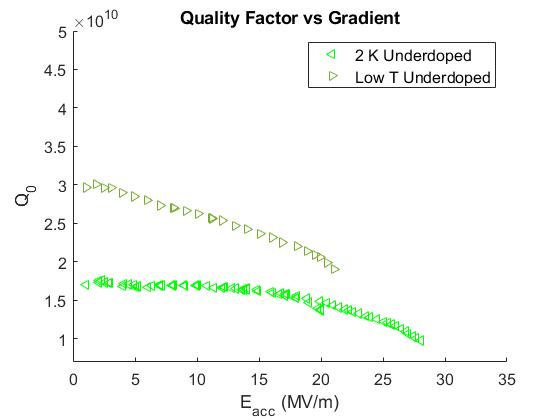 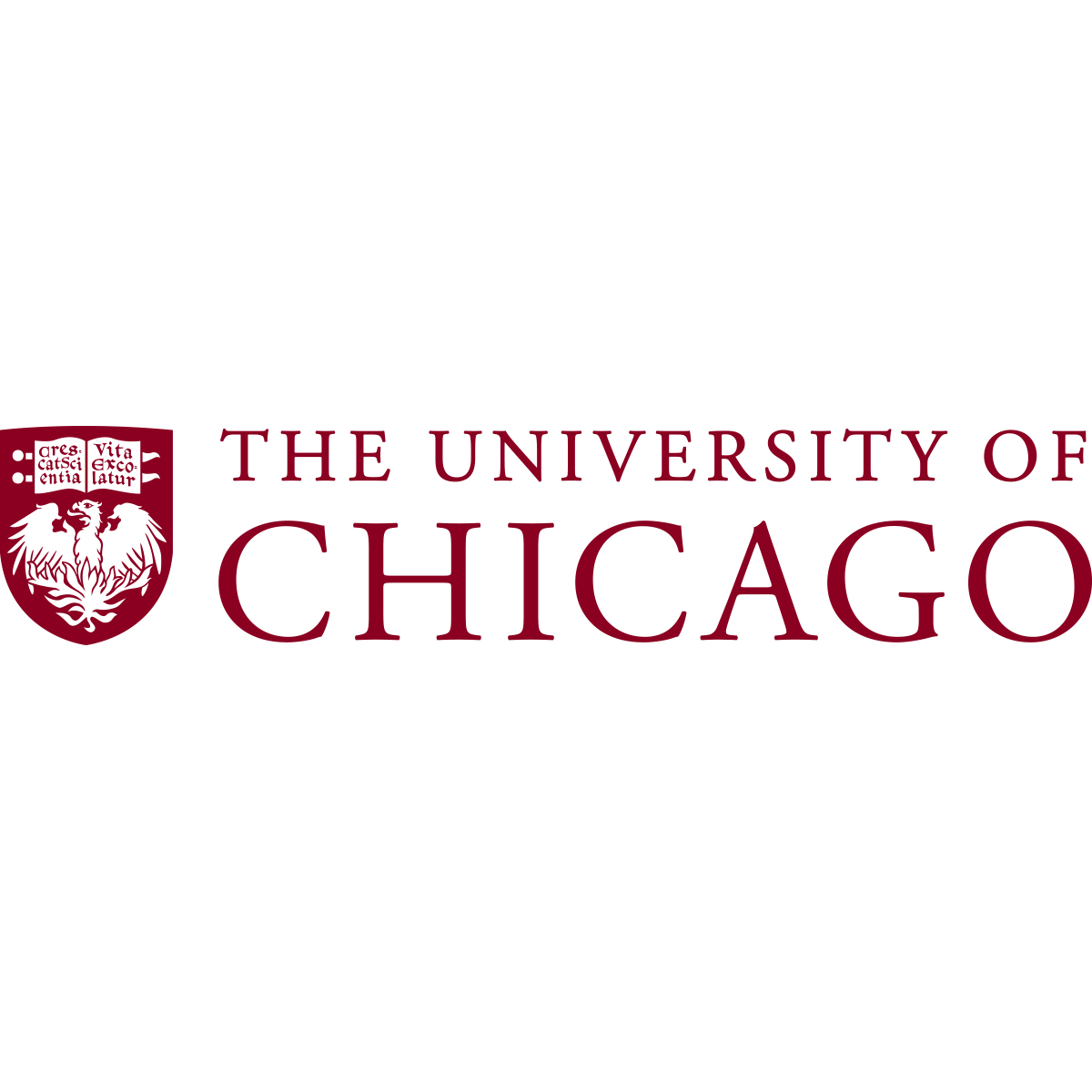 13
13
Dec 5, 2023
Katrina Howard | TTC2023 at Fermilab | Update on Analysis of Low RRR SRF Cavities
Sequential TMAP Study 4/4: Underdoped
Underdoped (additional 2 μm EP from N-doped surface) to see how decreasing N concentration changes performance
More localized heating, including at quench location
TMAP Profile Just Before Quench
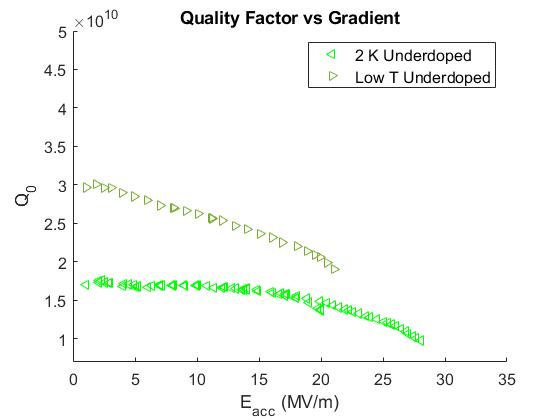 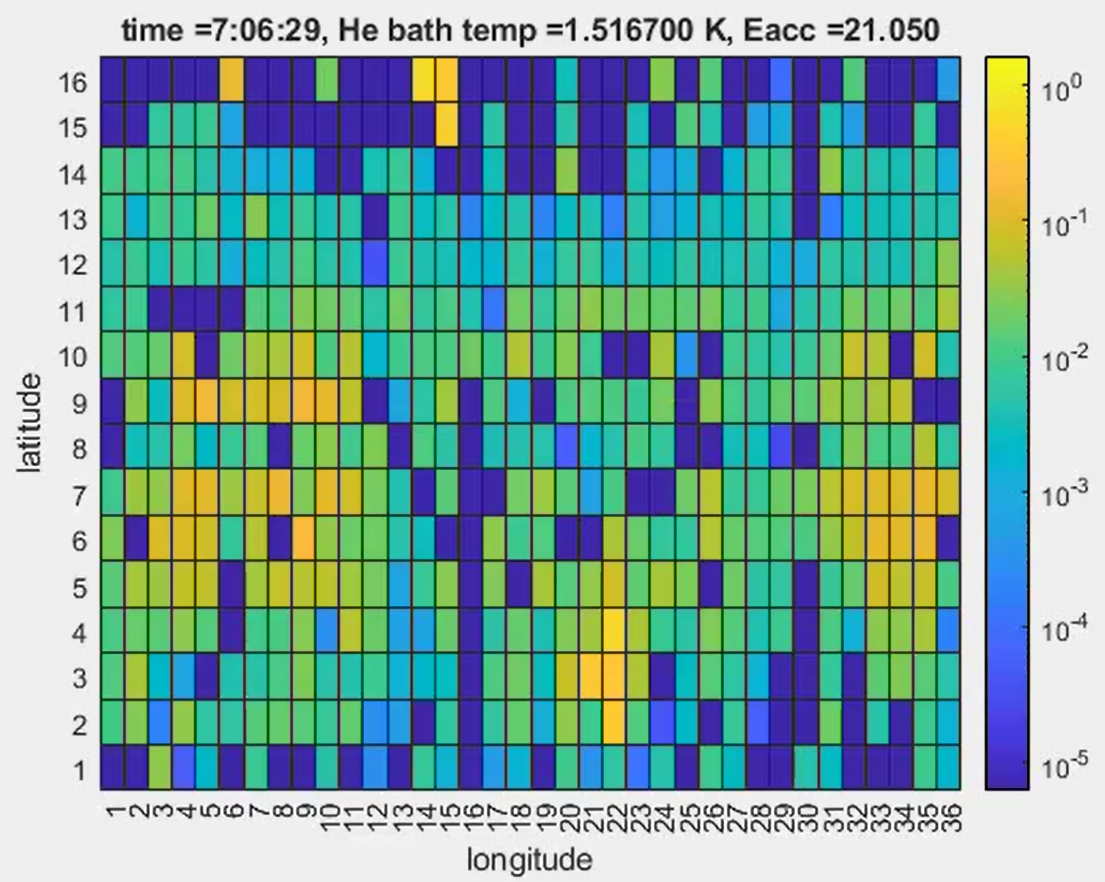 top iris
equator
bottom  iris
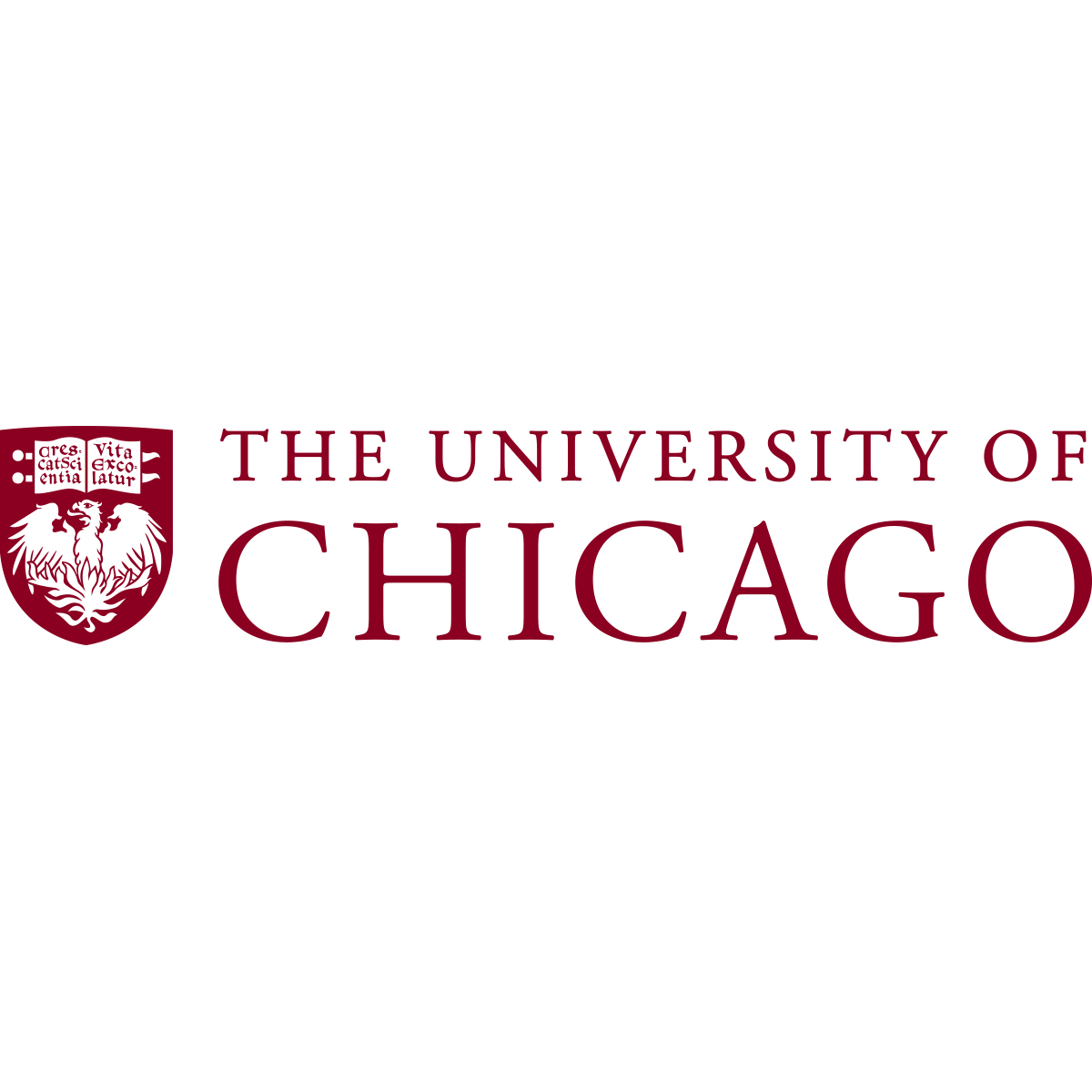 14
14
Dec 5, 2023
Katrina Howard | TTC2023 at Fermilab | Update on Analysis of Low RRR SRF Cavities
Comparing TMAPs for All Studied Treatments
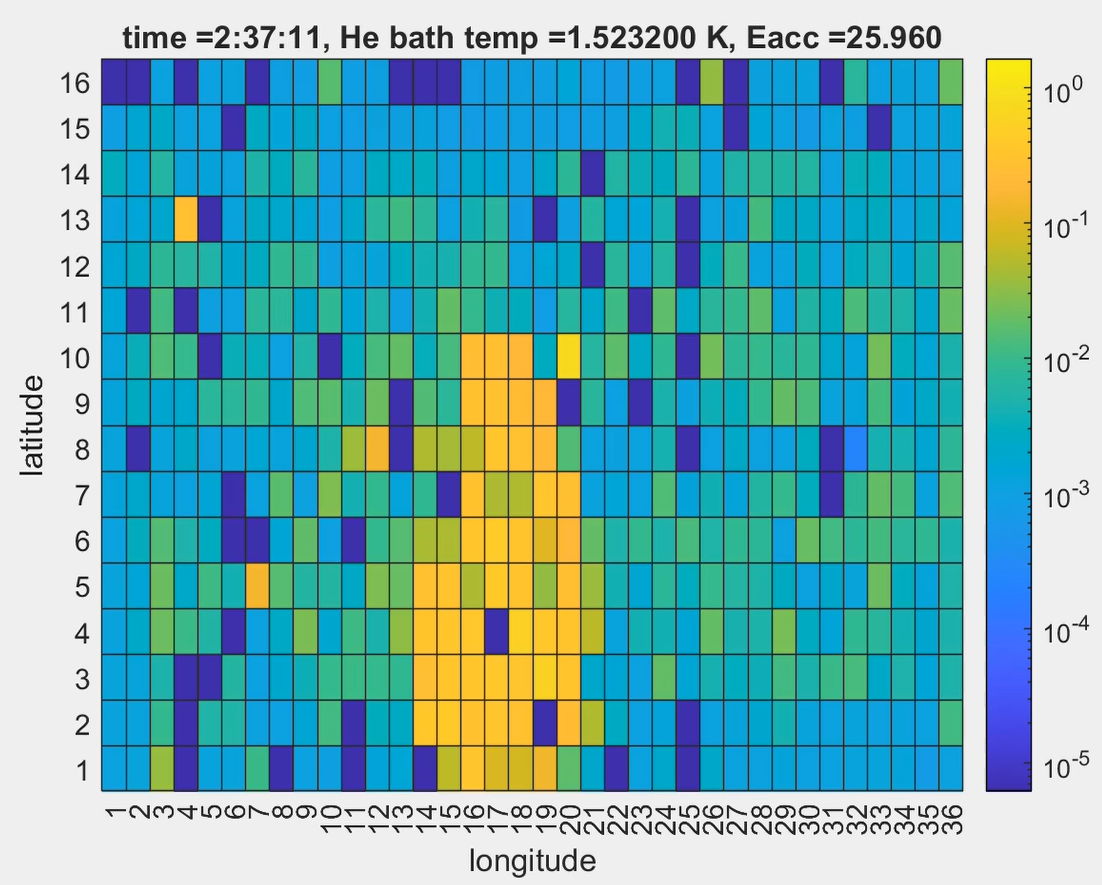 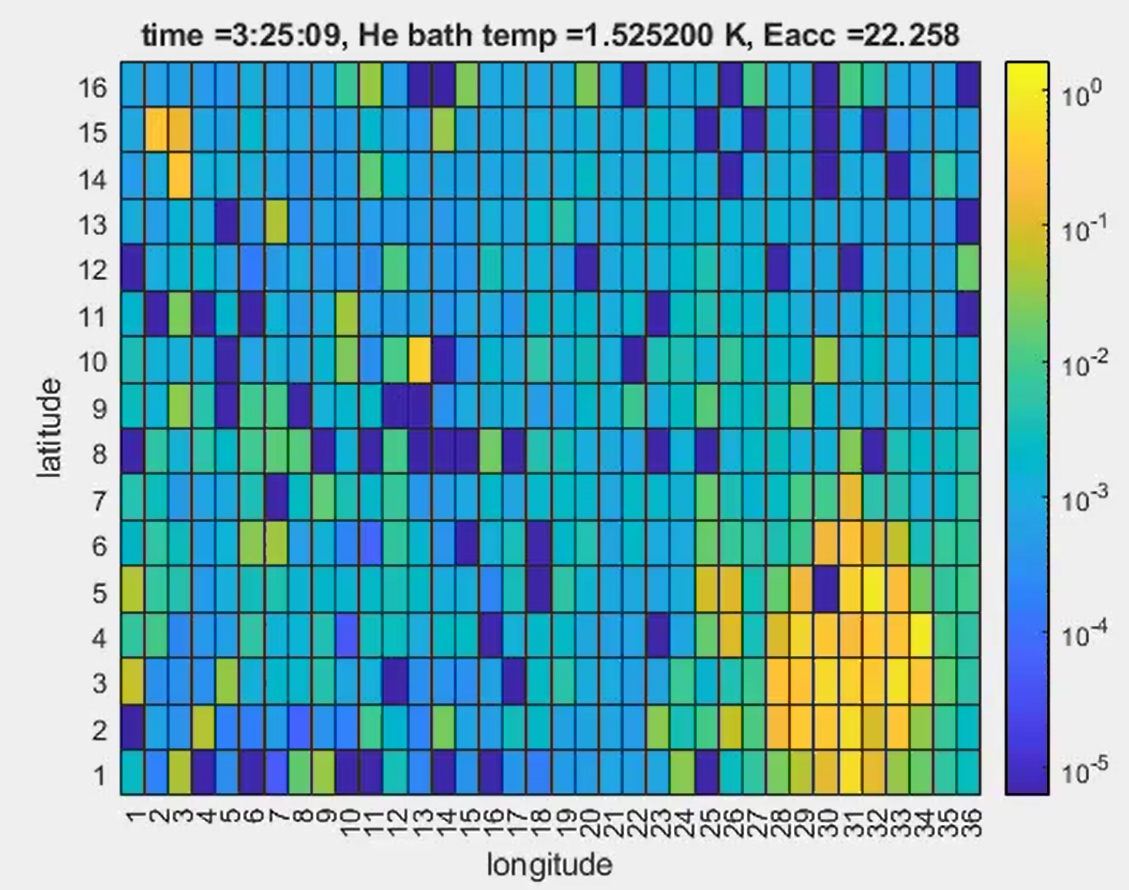 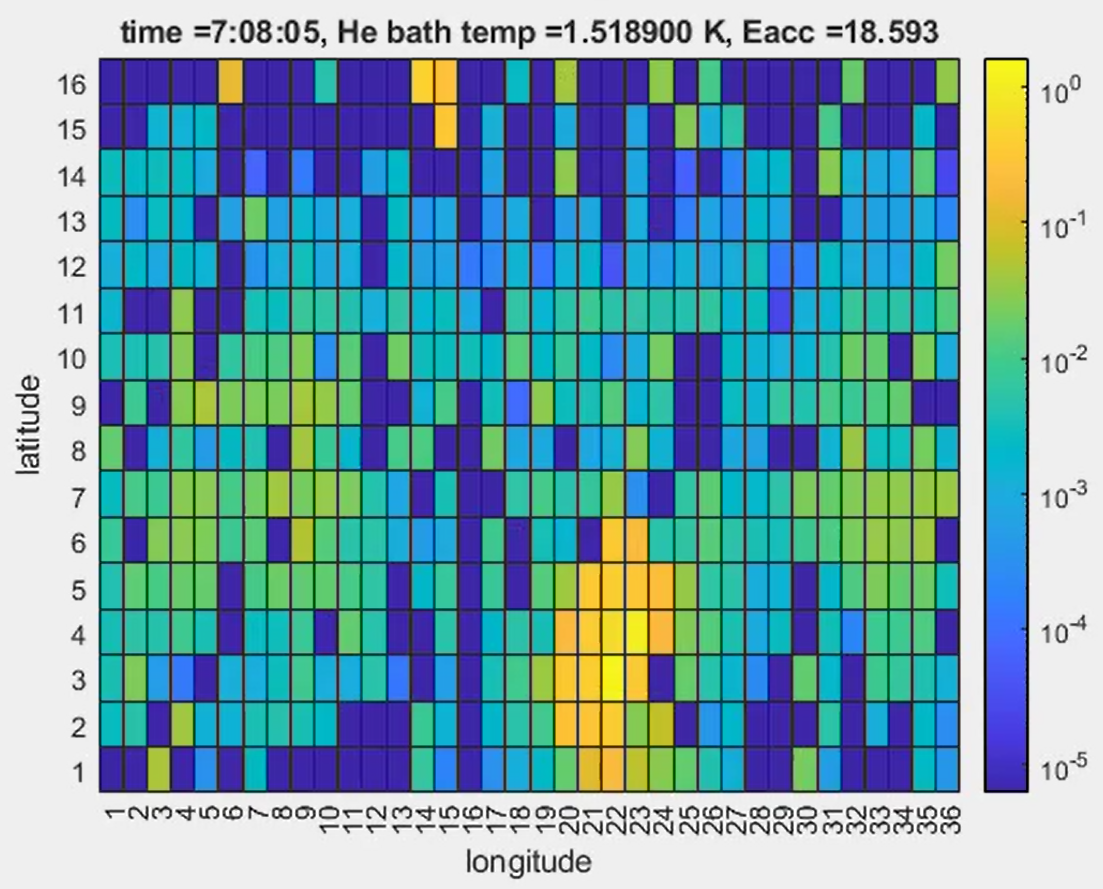 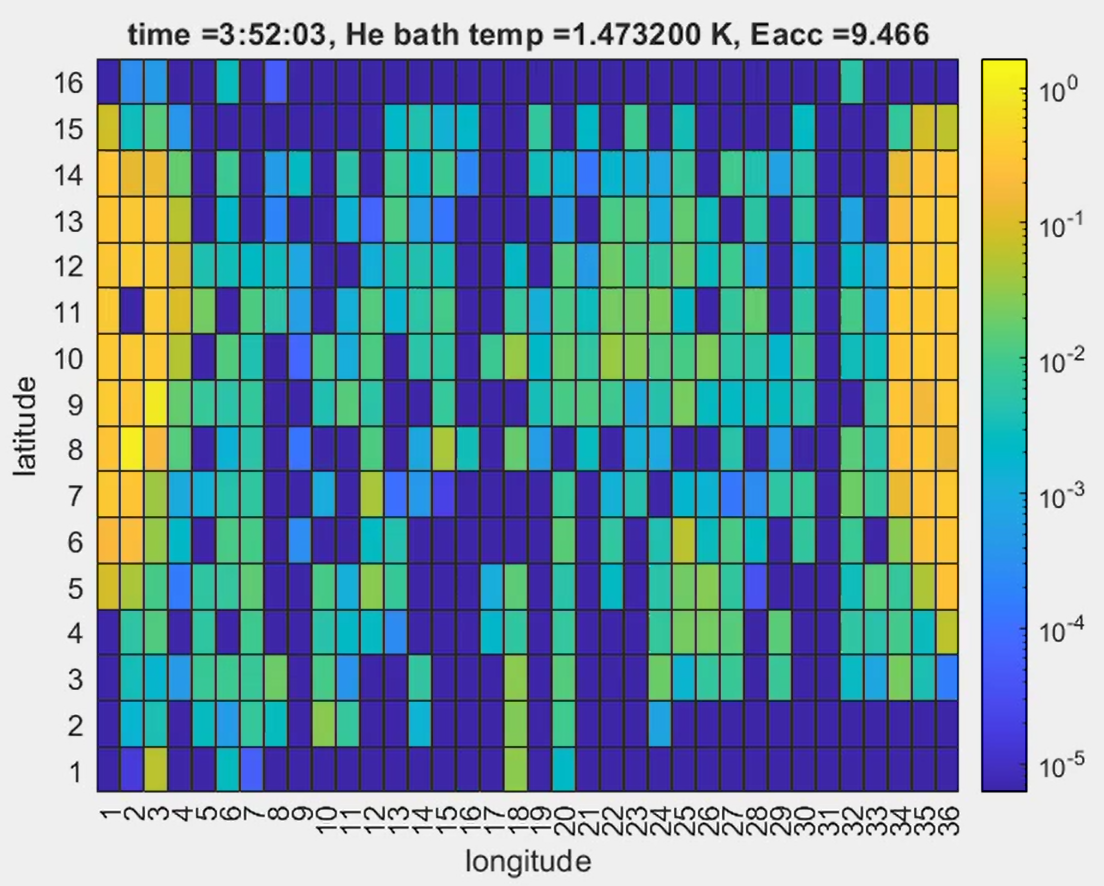 EP				       LTB				N-doped	   		   Underdoped
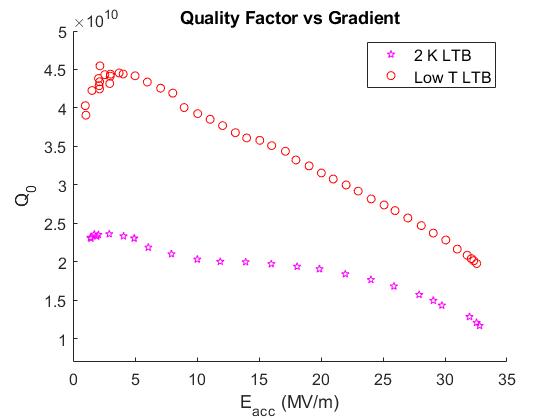 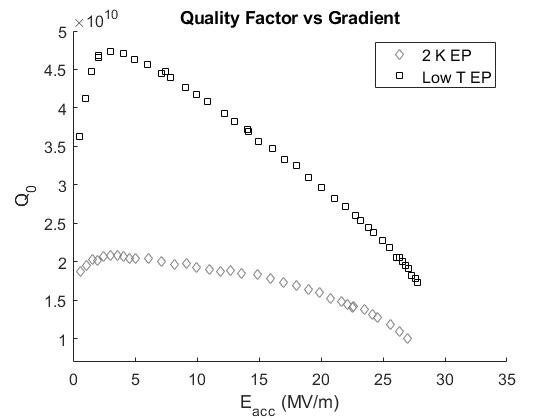 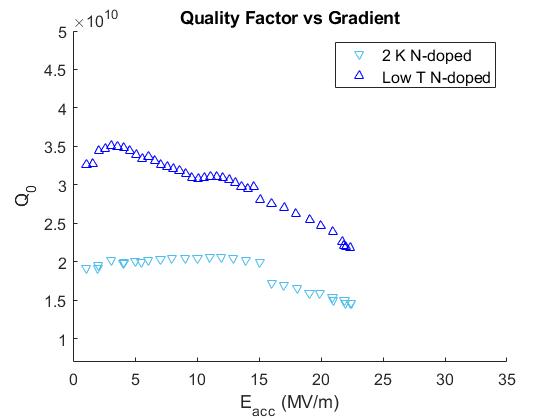 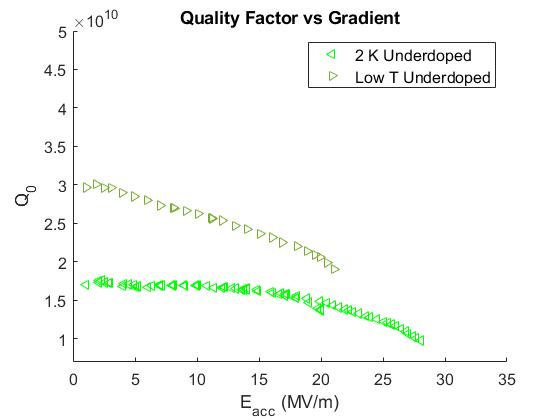 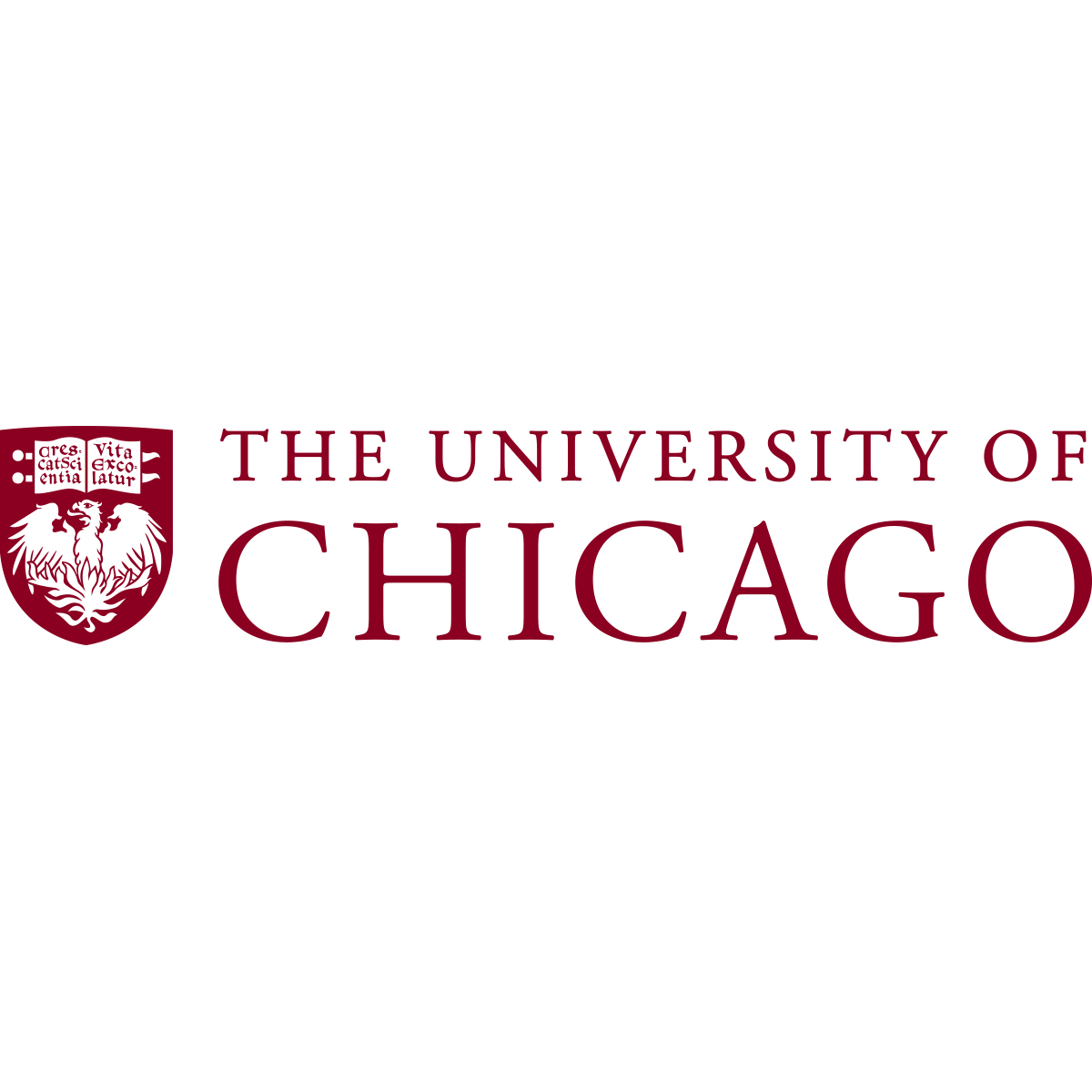 15
Dec 5, 2023
Katrina Howard | TTC2023 at Fermilab | Update on Analysis of Low RRR SRF Cavities
Comparing TMAPs for All Studied Treatments
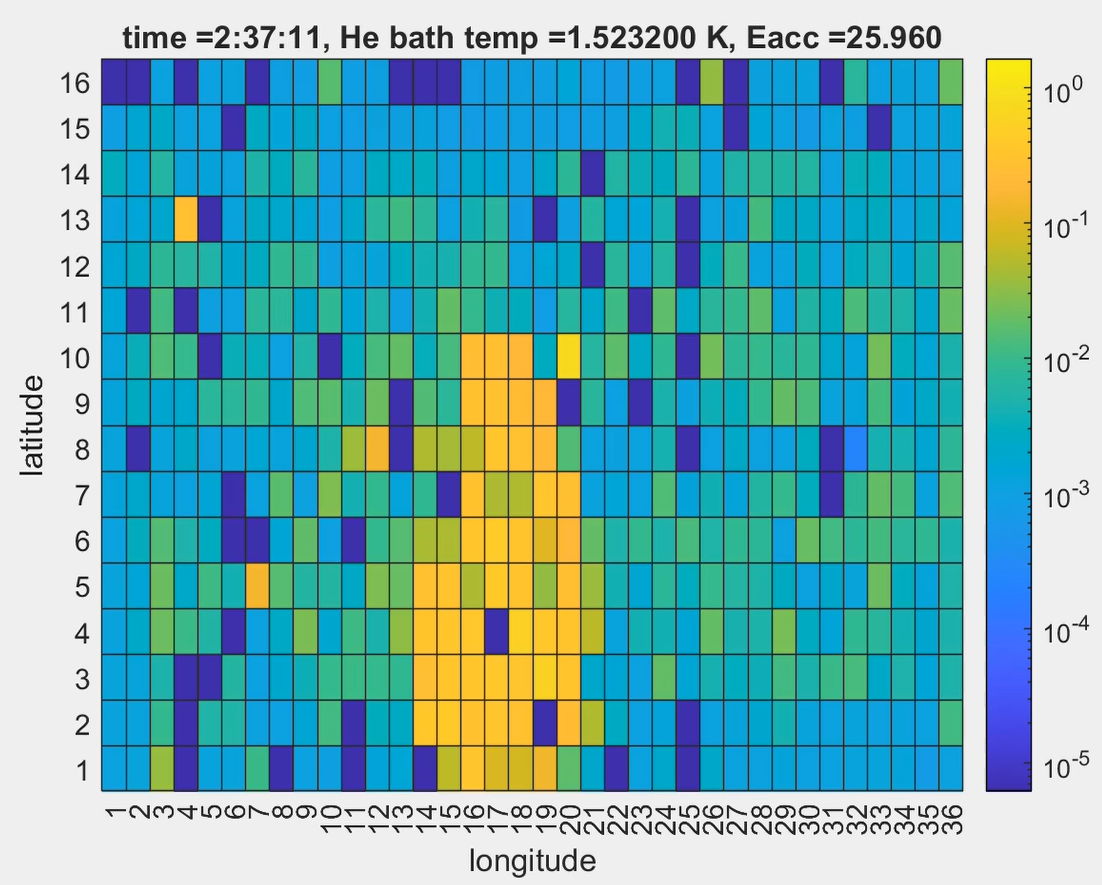 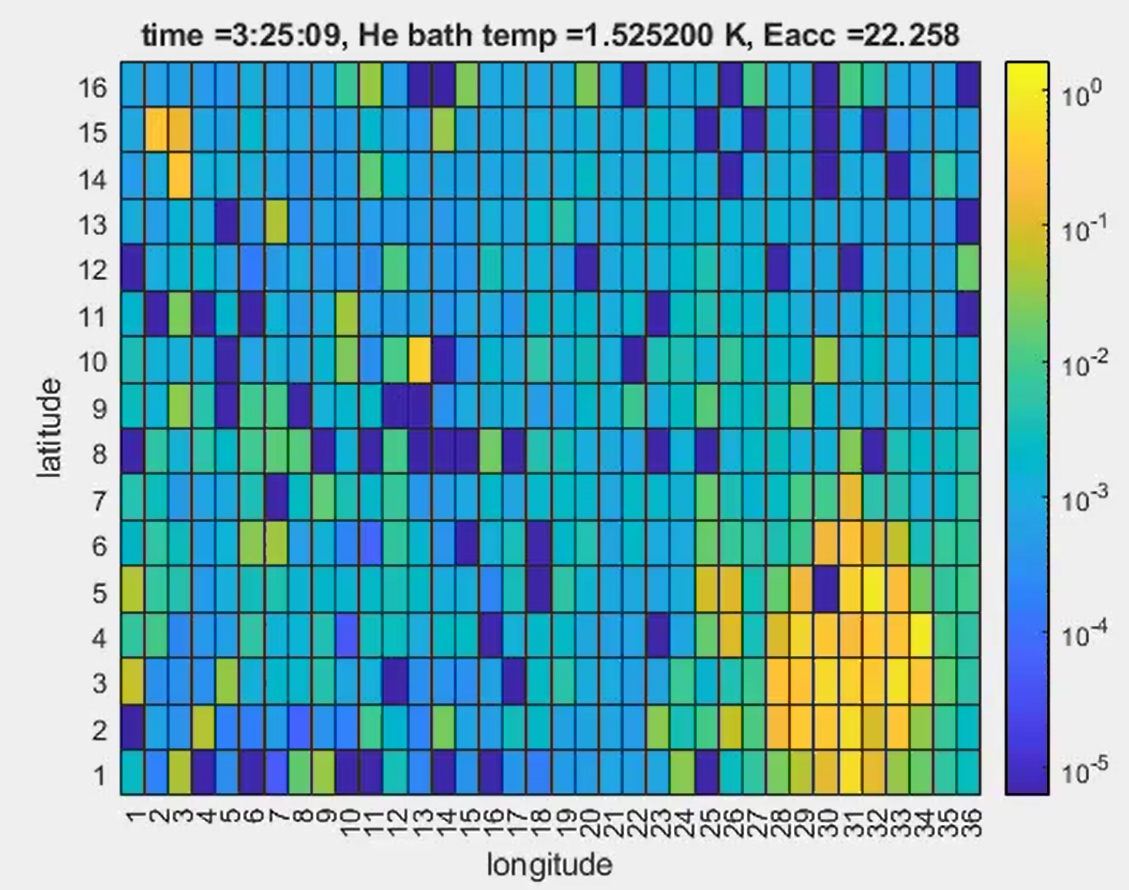 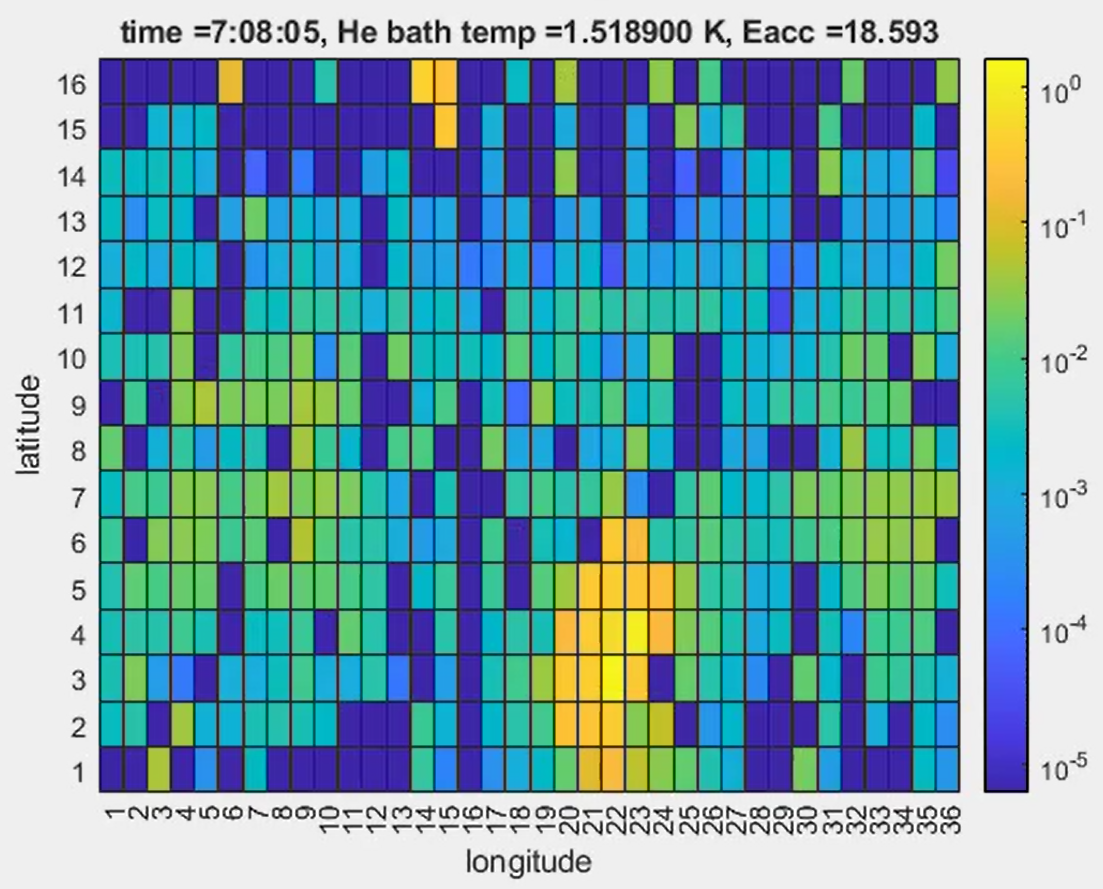 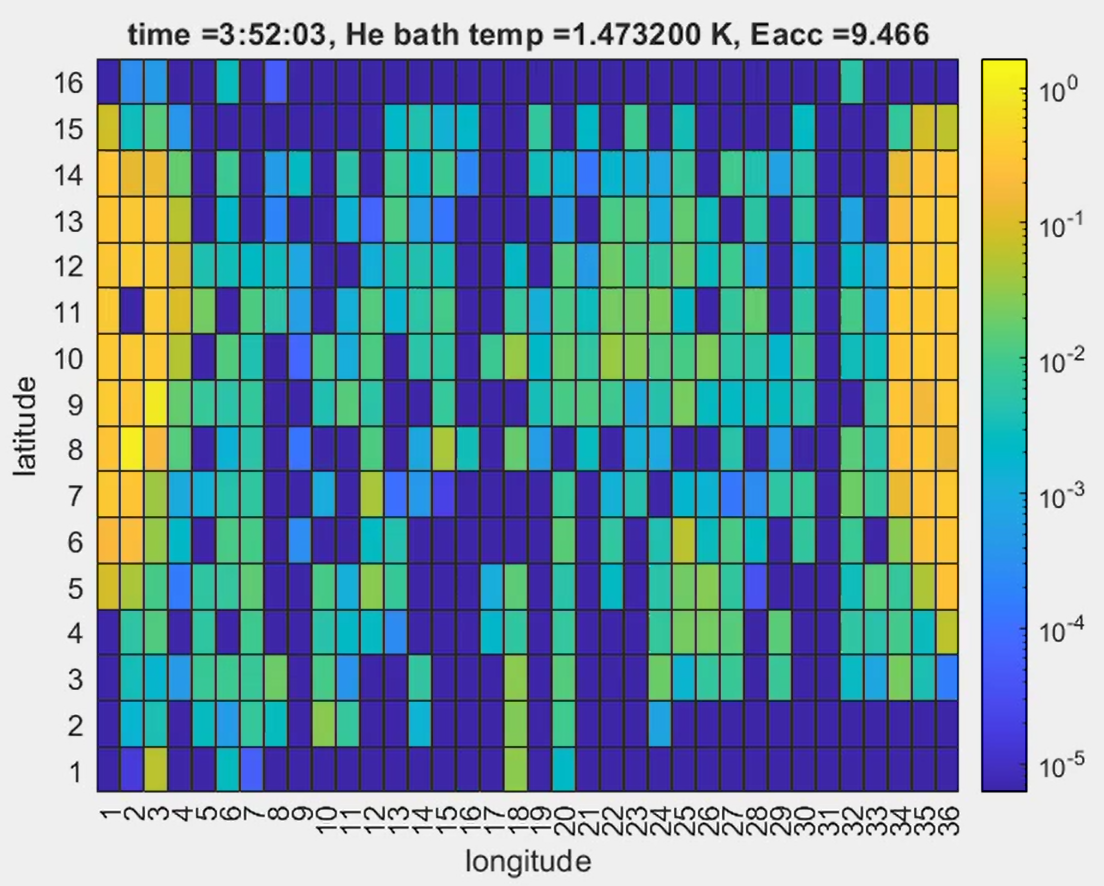 EP				       LTB				N-doped	   		   Underdoped
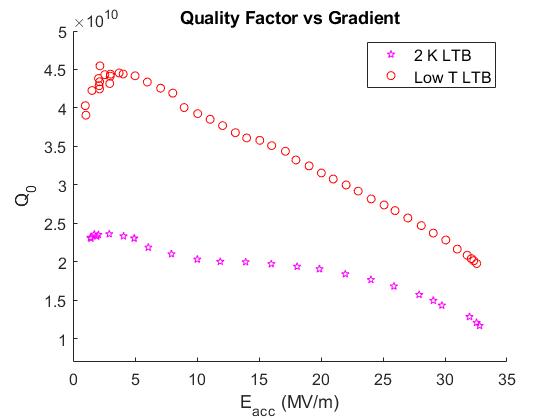 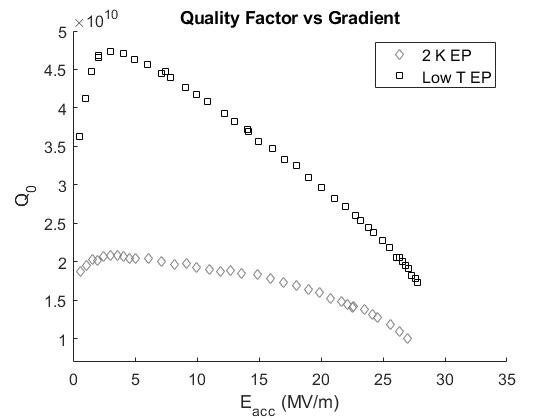 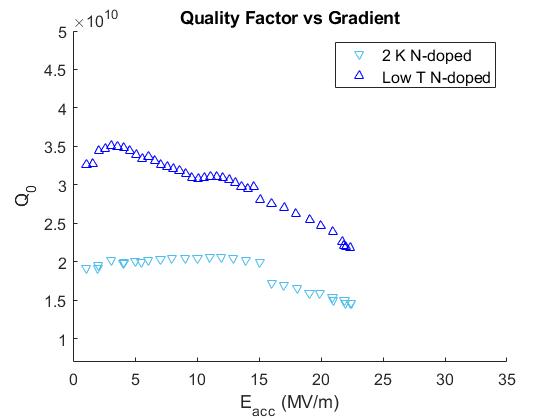 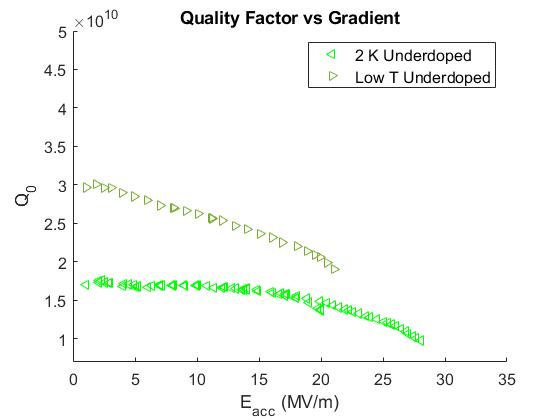 Quench locations change between surface treatments
 Does the heating behavior at the quench locations also change?
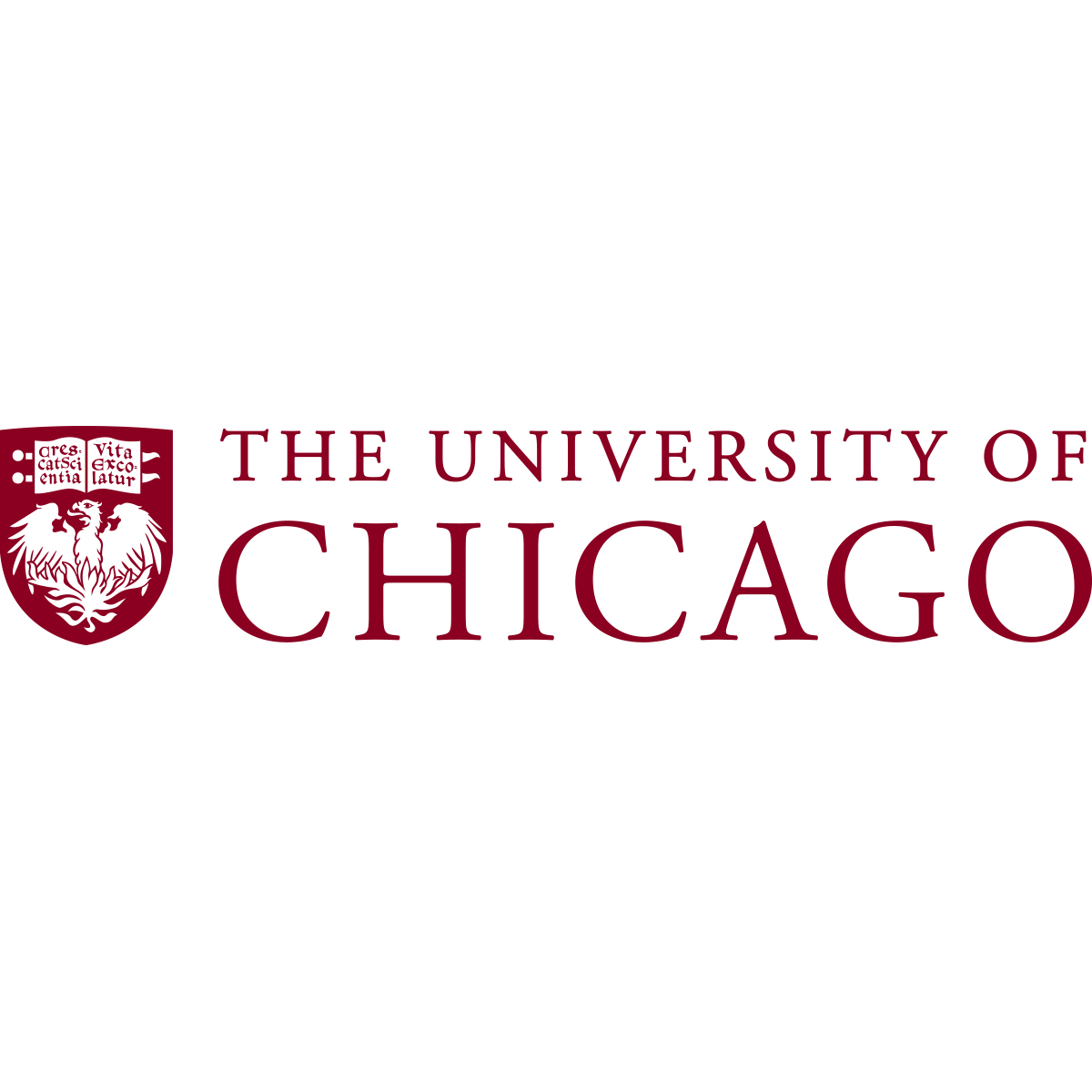 16
Dec 5, 2023
Katrina Howard | TTC2023 at Fermilab | Update on Analysis of Low RRR SRF Cavities
Comparing Quench Spot Heating Profiles
EP: Change in slope corresponds to onset of HFQS
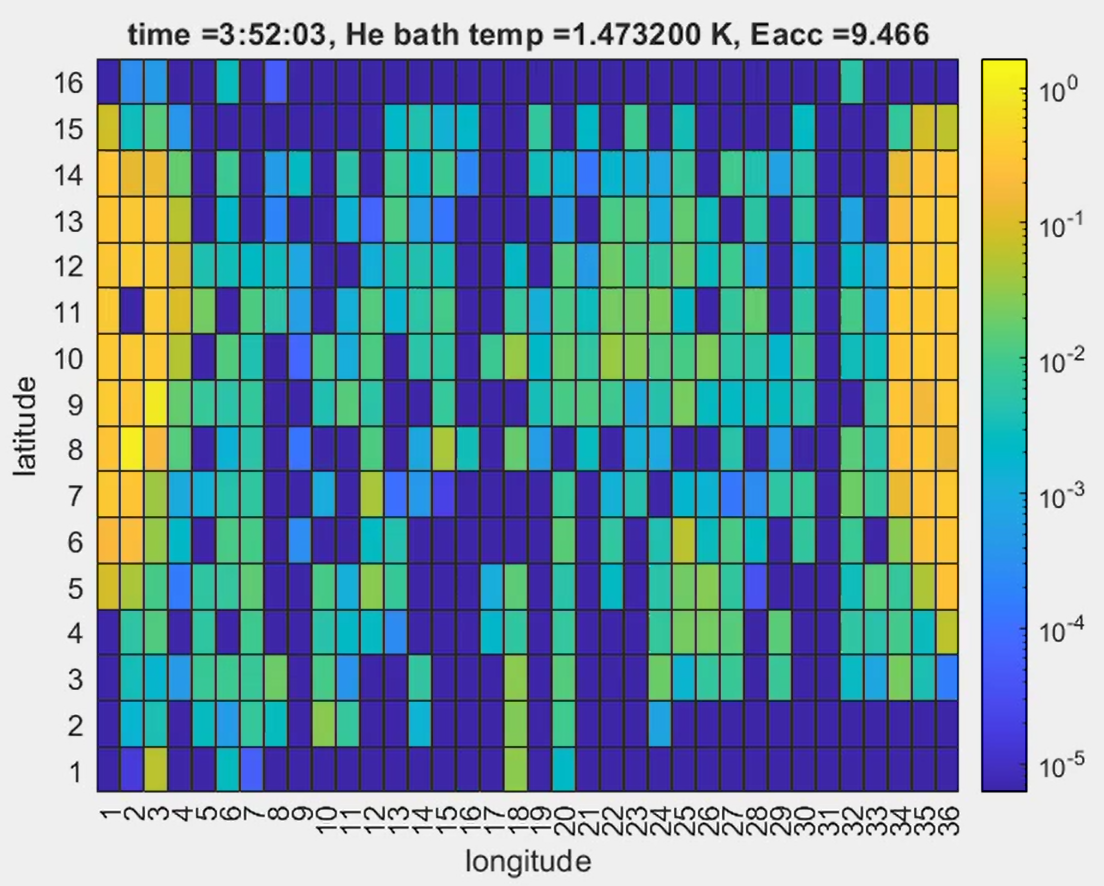 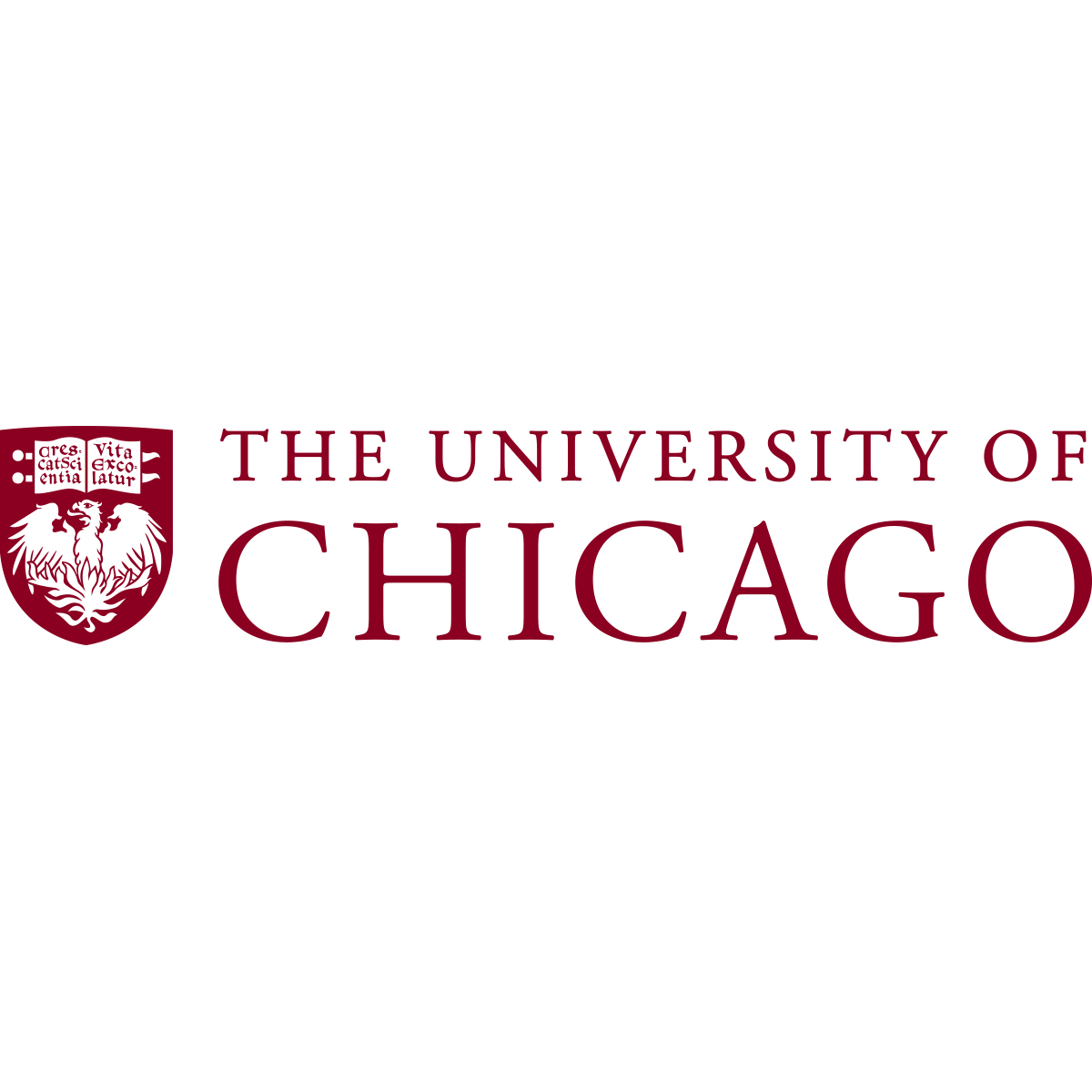 17
Dec 5, 2023
Katrina Howard | TTC2023 at Fermilab | Update on Analysis of Low RRR SRF Cavities
Comparing Quench Spot Heating Profiles
EP: Change in slope corresponds to onset of HFQS
LTB: Delay in Q-slope means we do not see onset of additional losses
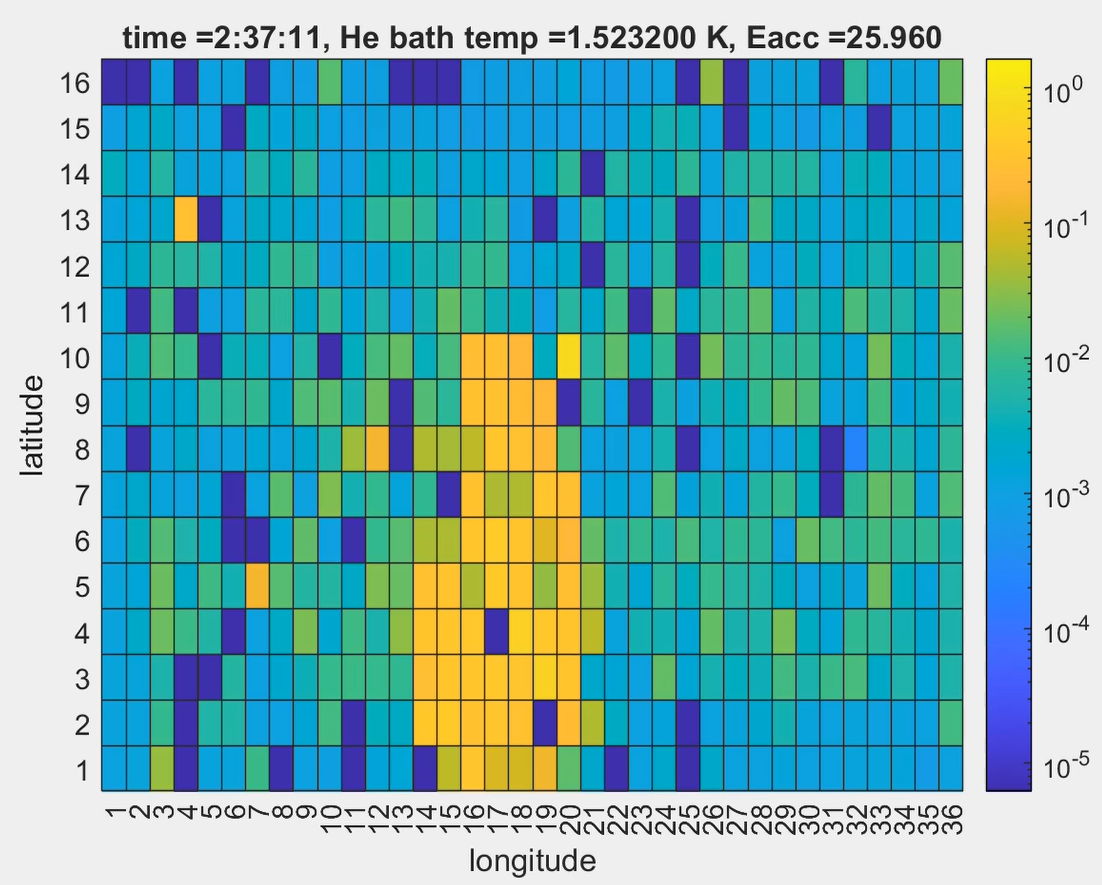 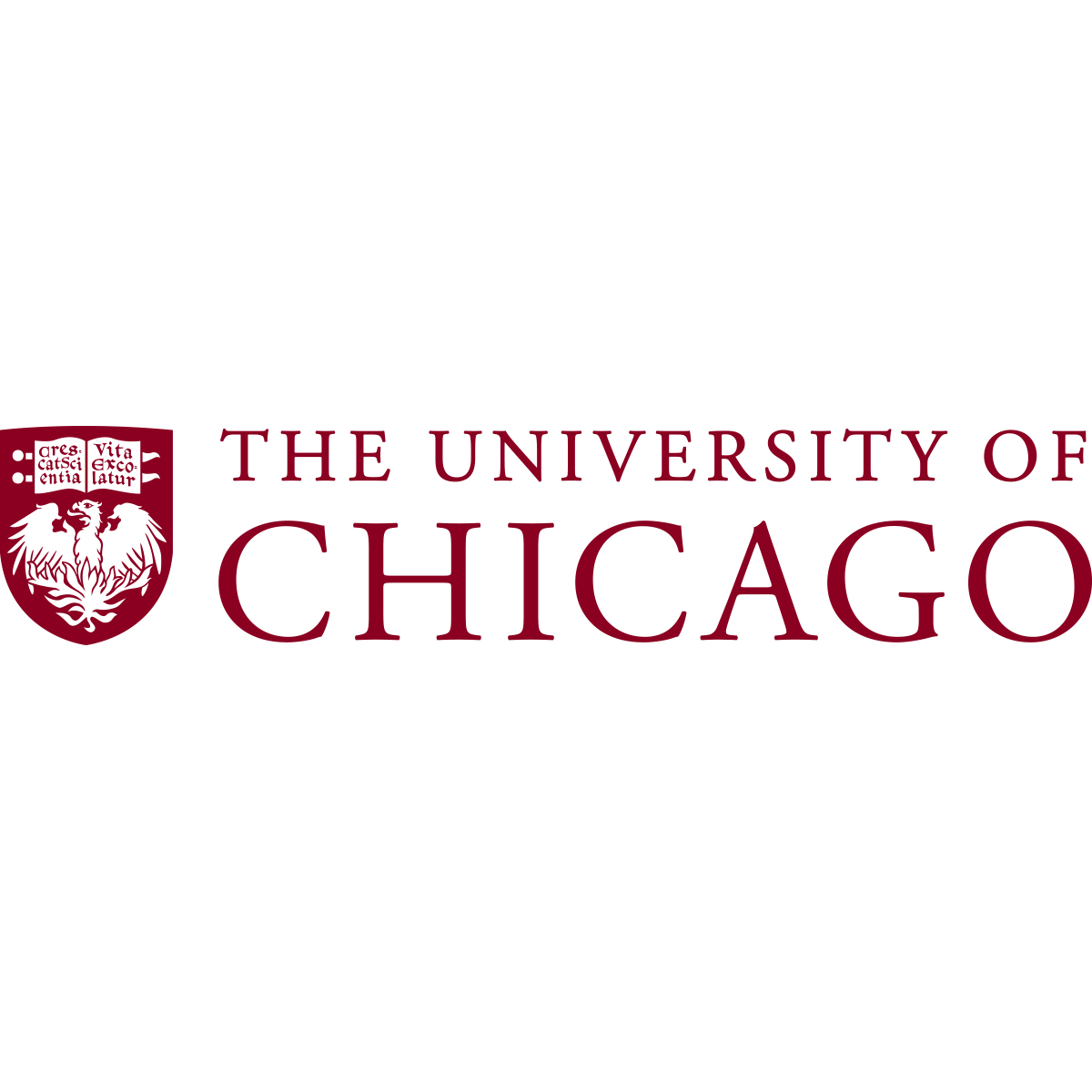 18
Dec 5, 2023
Katrina Howard | TTC2023 at Fermilab | Update on Analysis of Low RRR SRF Cavities
Comparing Quench Spot Heating Profiles
EP: Change in slope corresponds to onset of HFQS
LTB: Delay in Q-slope means we do not see onset of additional losses
N-Doped: quench of magnetic origin so we do not see change in heating slope
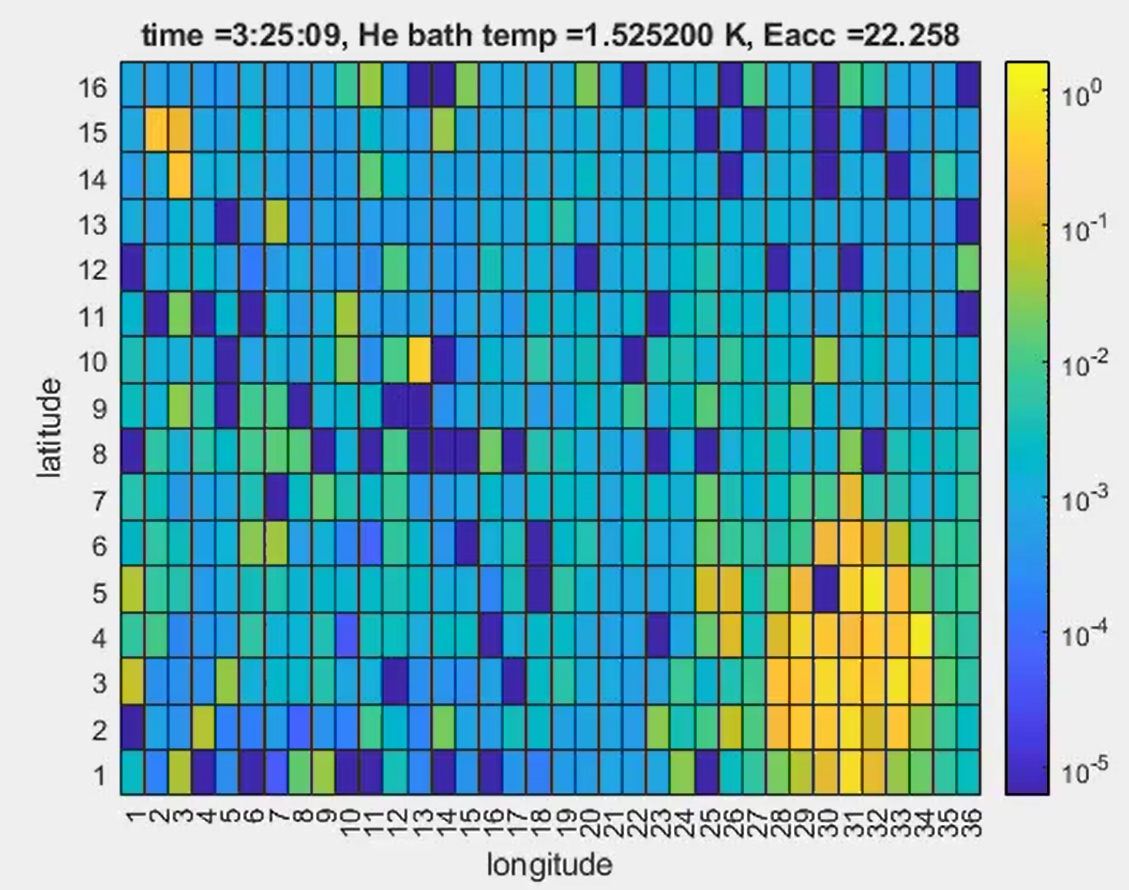 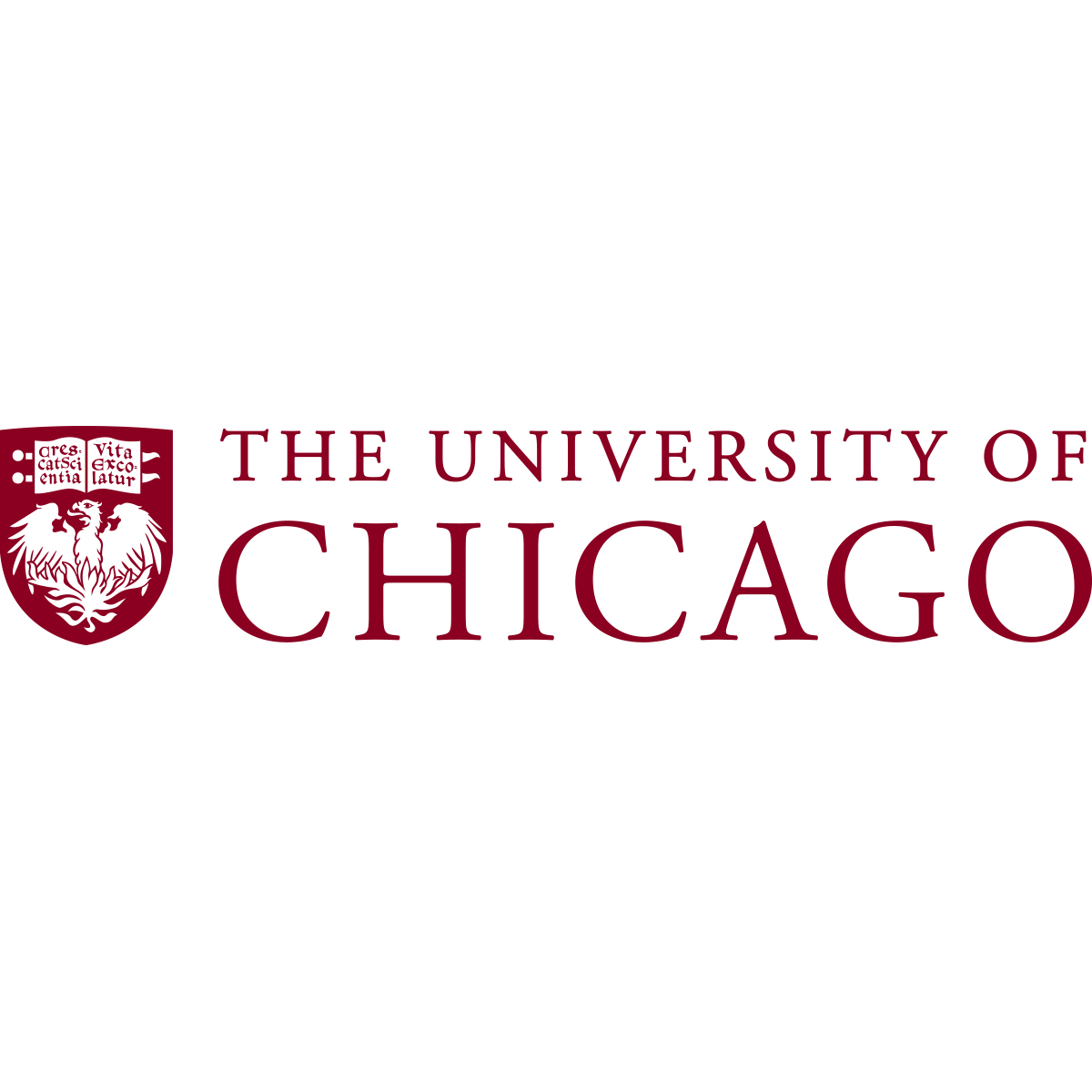 19
Dec 5, 2023
Katrina Howard | TTC2023 at Fermilab | Update on Analysis of Low RRR SRF Cavities
Comparing Quench Spot Heating Profiles
EP: Change in slope corresponds to onset of HFQS
LTB: Delay in Q-slope means we do not see onset of additional losses
N-Doped: quench of magnetic origin so we do not see change in heating slope
Underdoped: Large heating corresponds to large losses
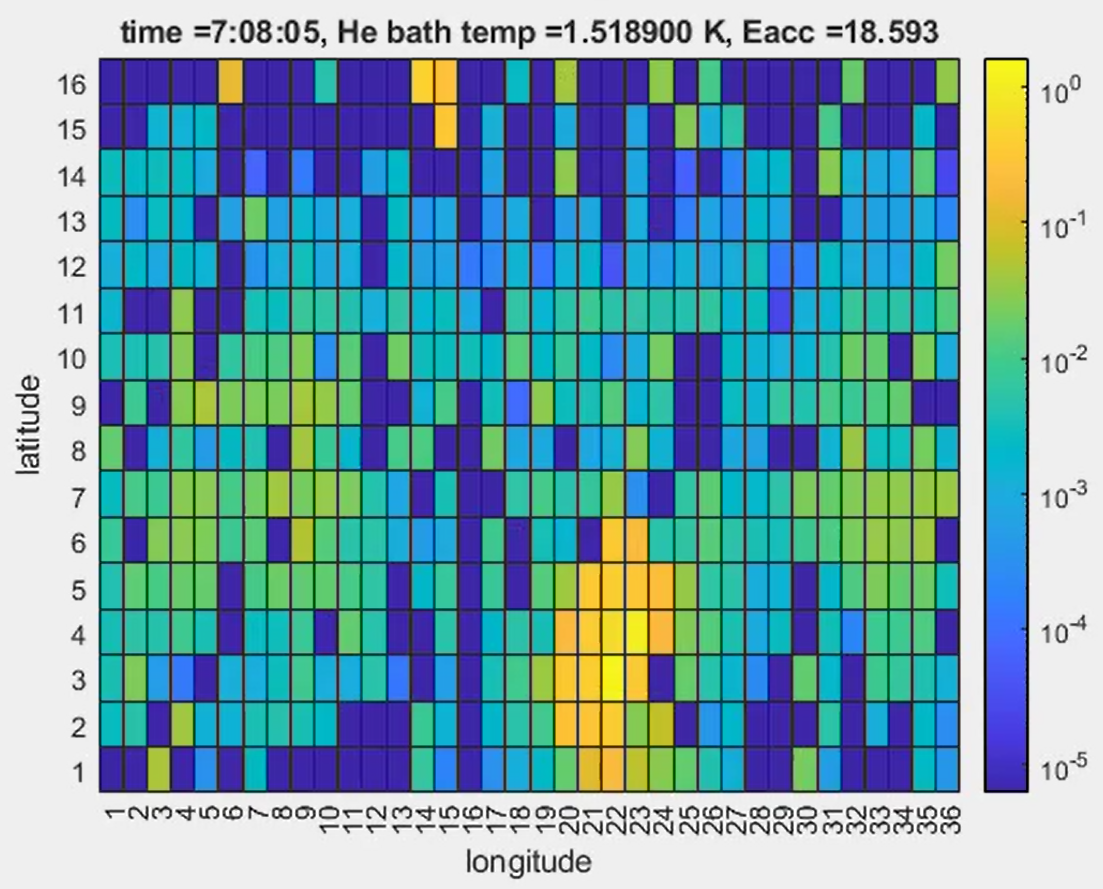 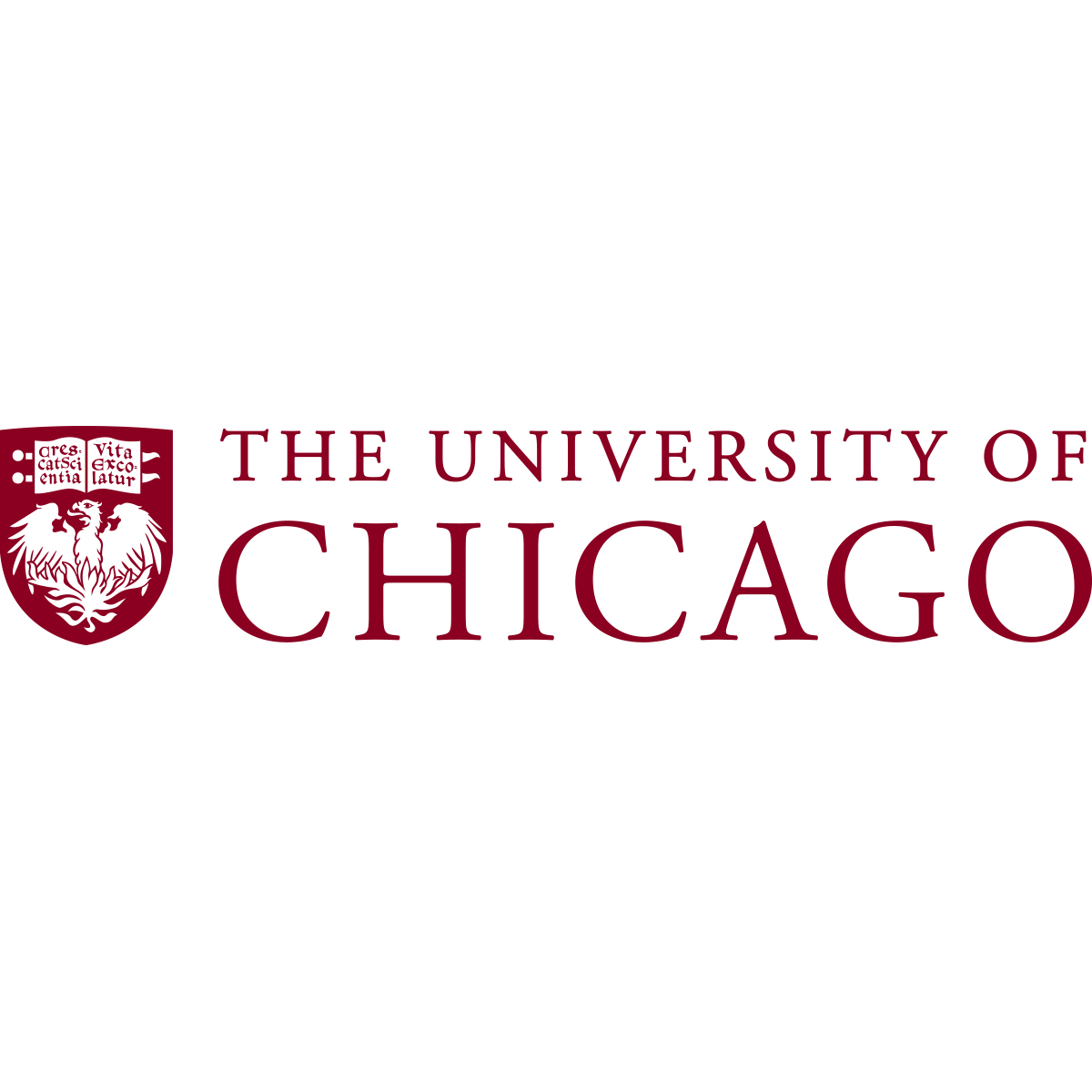 20
Dec 5, 2023
Katrina Howard | TTC2023 at Fermilab | Update on Analysis of Low RRR SRF Cavities
Comparing Quench Spot Heating Profiles
EP: Change in slope corresponds to onset of HFQS
LTB: Delay in Q-slope means we do not see onset of additional losses
N-Doped: quench of magnetic origin so we do not see change in heating slope 
Underdoped: Large heating corresponds to large losses

Compare against high RRR EP:  
Lower initial heating due to low impurity concentration
Sharper change in slope than low RRR EP because of stronger HFQS onset (thermal quench)
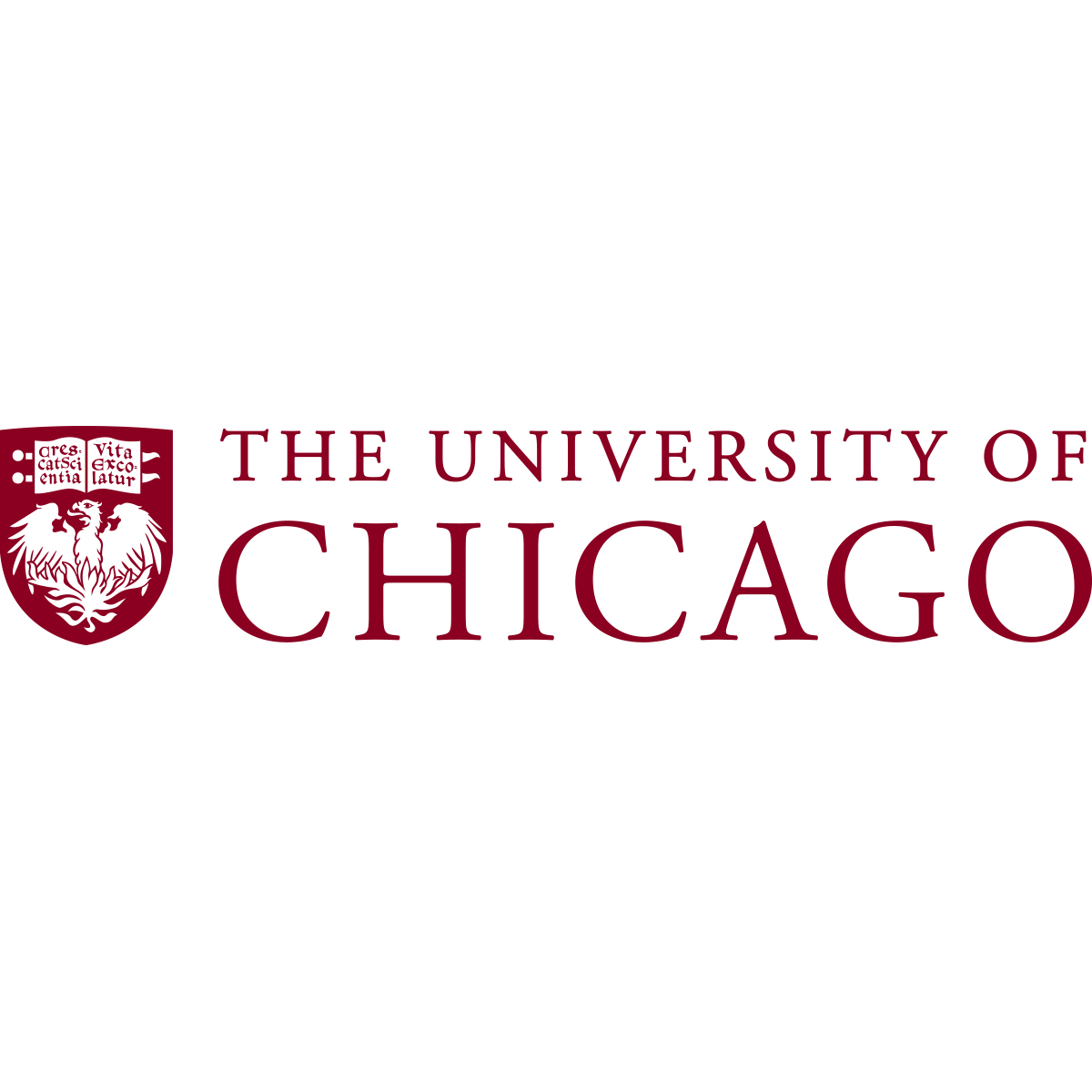 21
Dec 5, 2023
Katrina Howard | TTC2023 at Fermilab | Update on Analysis of Low RRR SRF Cavities
Cavity Performance Summary
Lower quality factors but reach similar gradients
~1.5e10 at ~20 MV/m for 2K
Larger heating at quench locations but less sudden changes in slope
More magnetic quench behavior (less thermal)
Combined effects of intrinsic and extrinsic impurities


Sample Study: identifying key impurity
Calculation of mean free path from frequency vs temperature data
N-infusion cavity testing and sample study
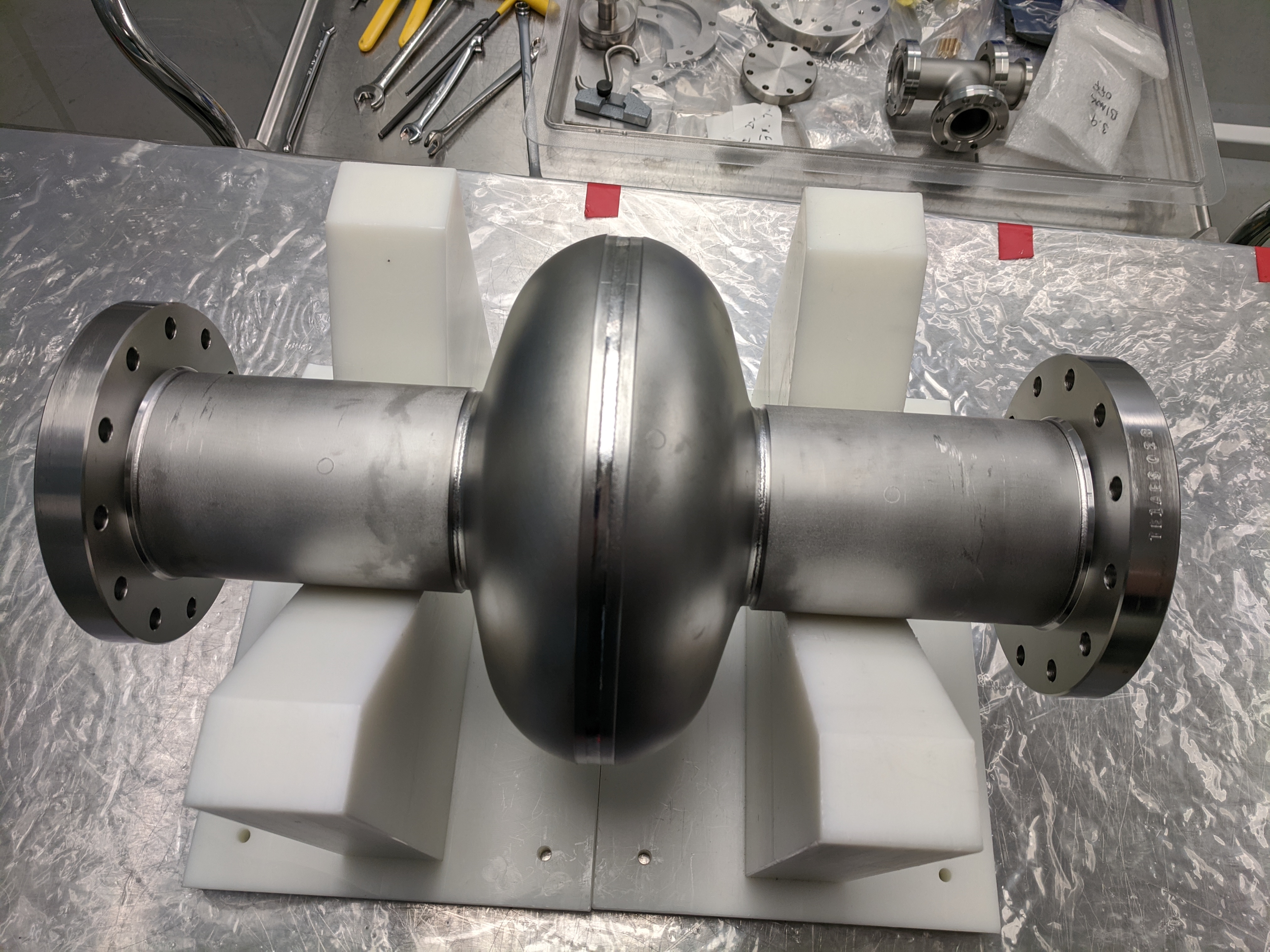 Next Steps
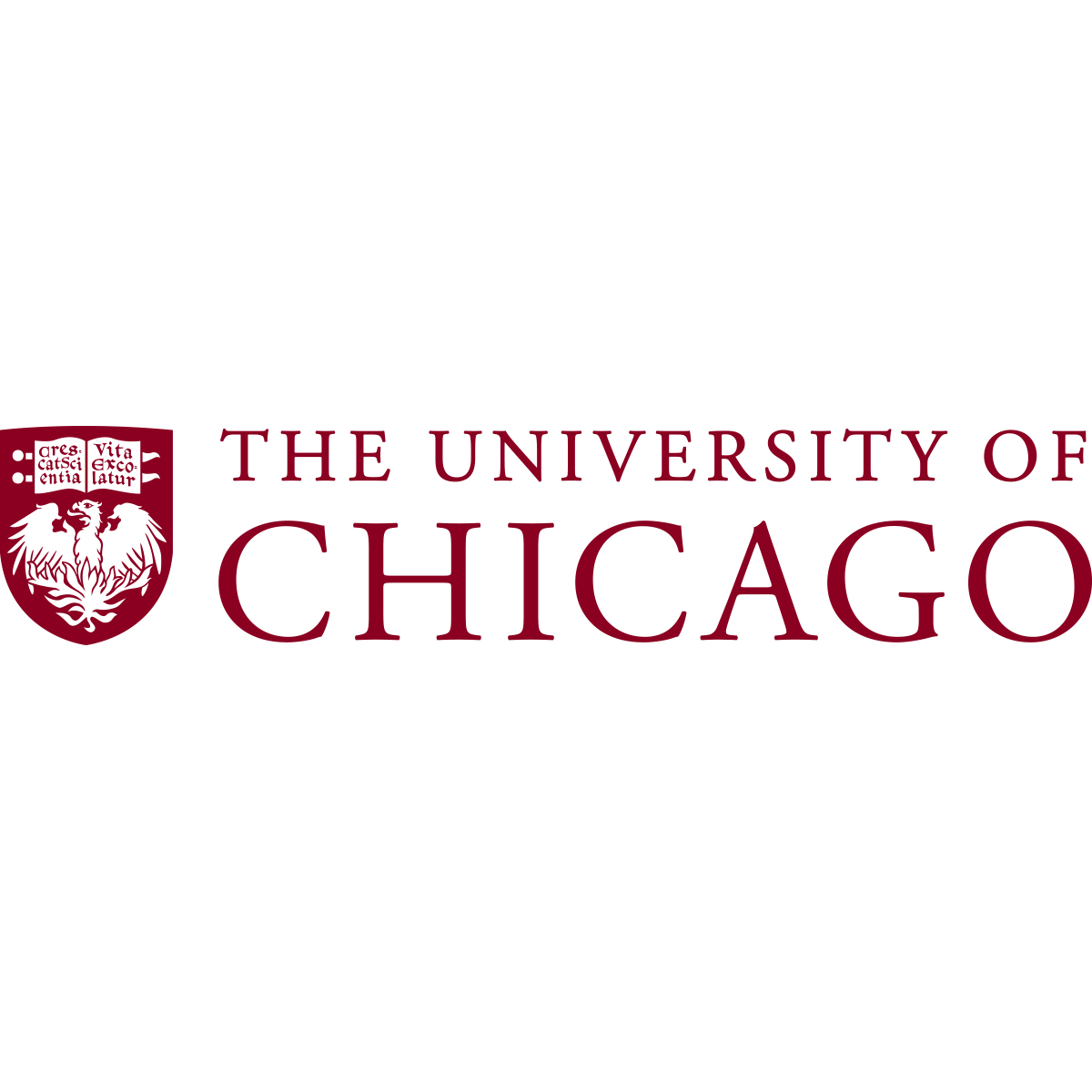 22
Dec 5, 2023
Katrina Howard | TTC2023 at Fermilab | Update on Analysis of Low RRR SRF Cavities
Discussion Topics
How was RRR determined and how can we remeasure?
Cell material from Tokyo Denkai (Ta Wt % .0193, RRR = 61)
How might oxygen and nitrogen behave differently in a Nb lattice with more impurities?
How can intrinsic impurities affect the sensitivity to trapped flux?
Especially in N-doped and underdoped
This manuscript has been authored by Fermi Research Alliance, LLC under Contract No. DE-AC02-07CH11359 with the U.S. Department of Energy, Office of Science, Office of High Energy Physics. This work was supported by the University of Chicago.
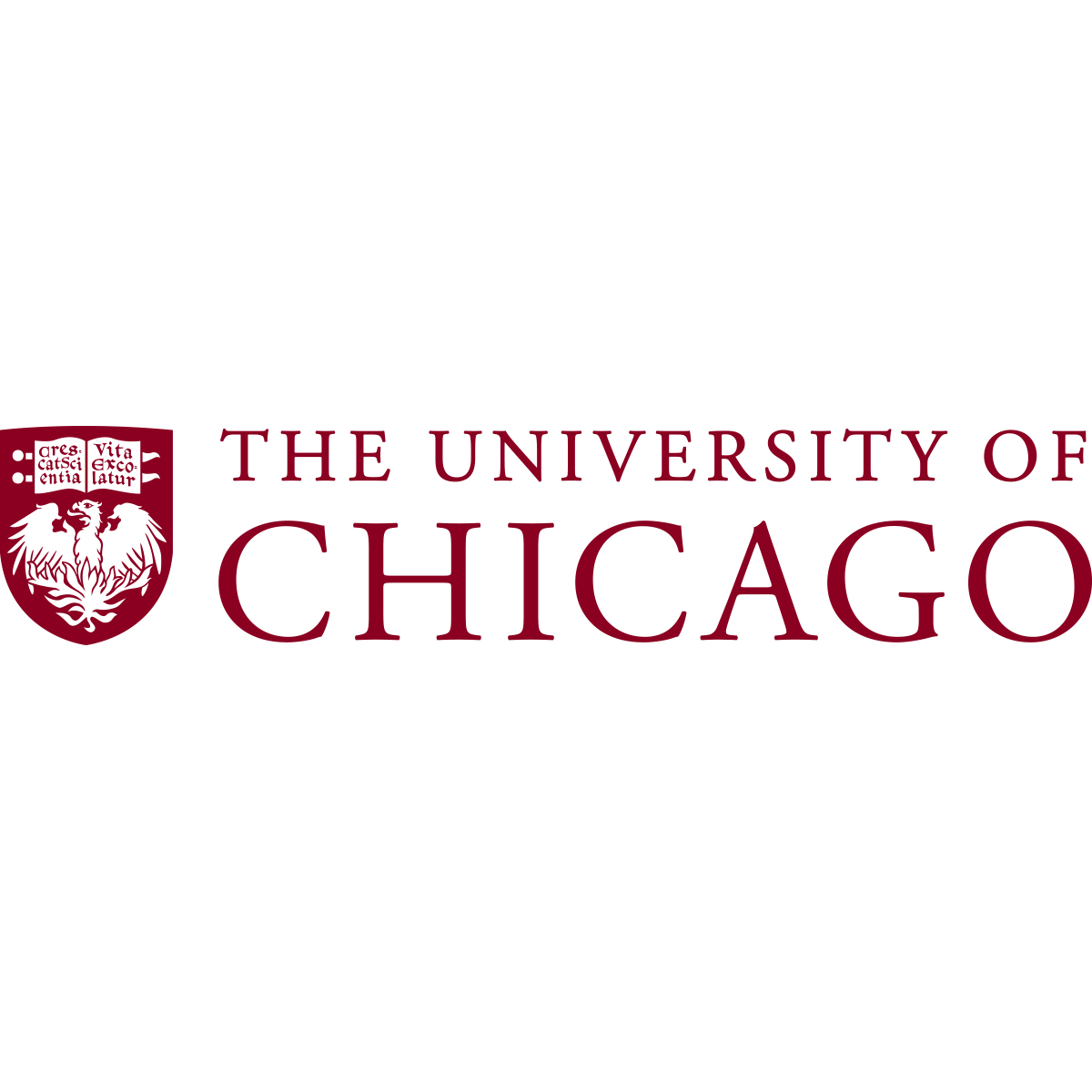 23
Dec 5, 2023
Katrina Howard | TTC2023 at Fermilab | Update on Analysis of Low RRR SRF Cavities
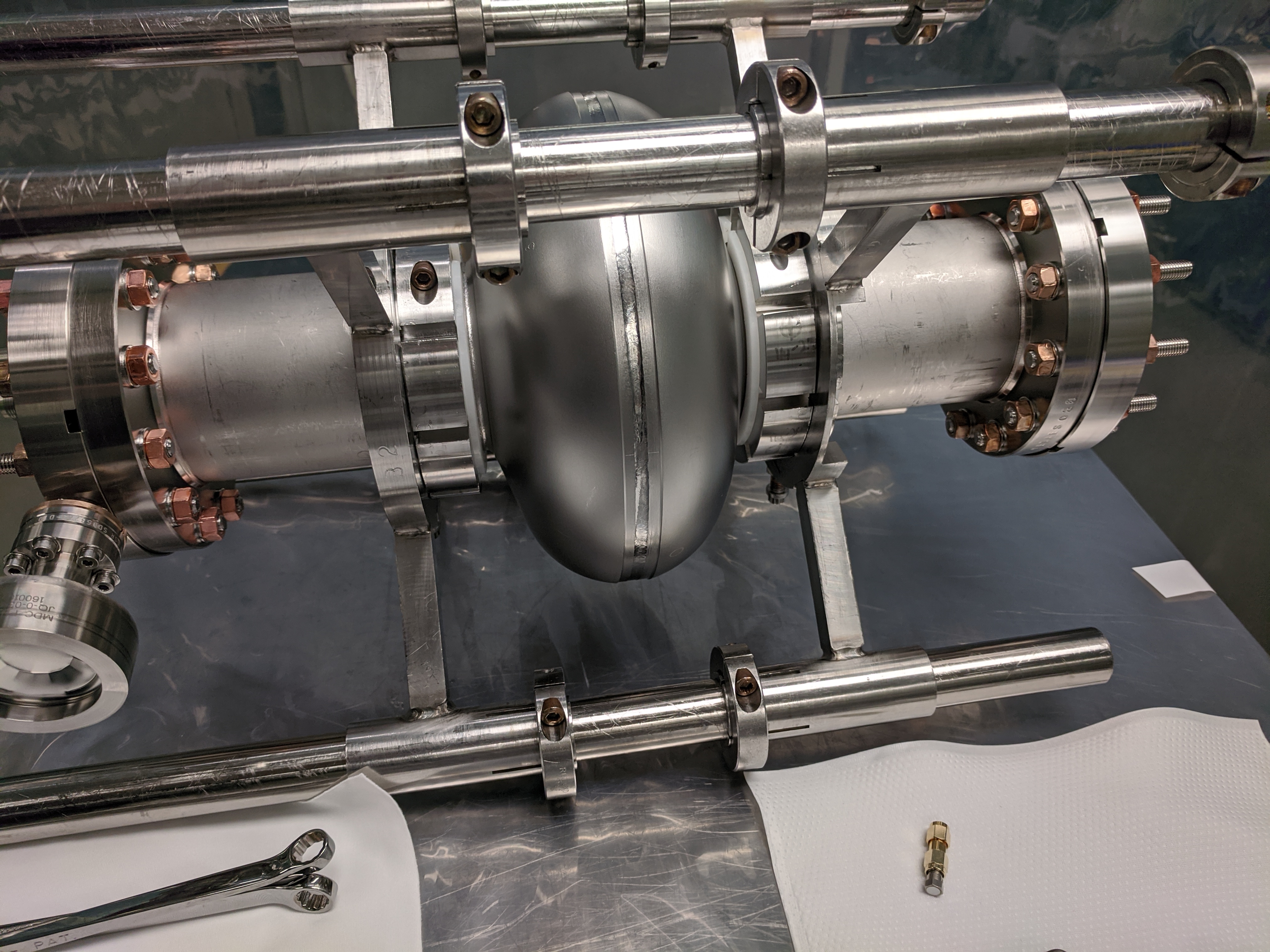 Extra Slides
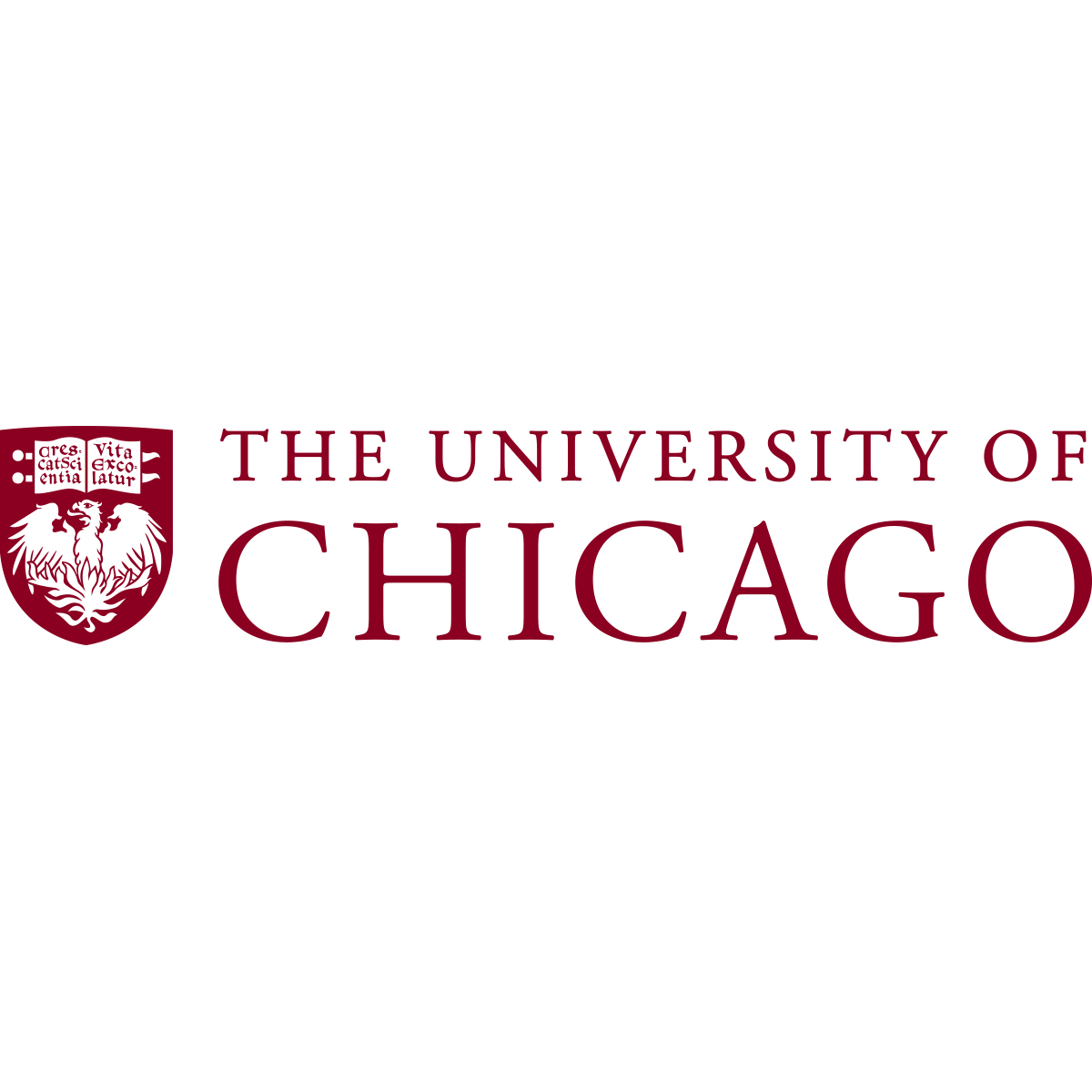 24
Dec 5, 2023
Katrina Howard | TTC2023 at Fermilab | Update on Analysis of Low RRR SRF Cavities
Quality Factor vs Accelerating Gradient at 2 K
Performance of EP, LTB, and N-doped are similar at medium gradients
LTB delays Q0 slope and reaches highest Q0 and gradient
N-doping reaches lowest gradient
Underdoped has lowest Q0
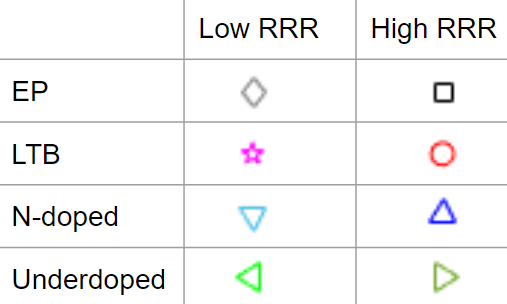 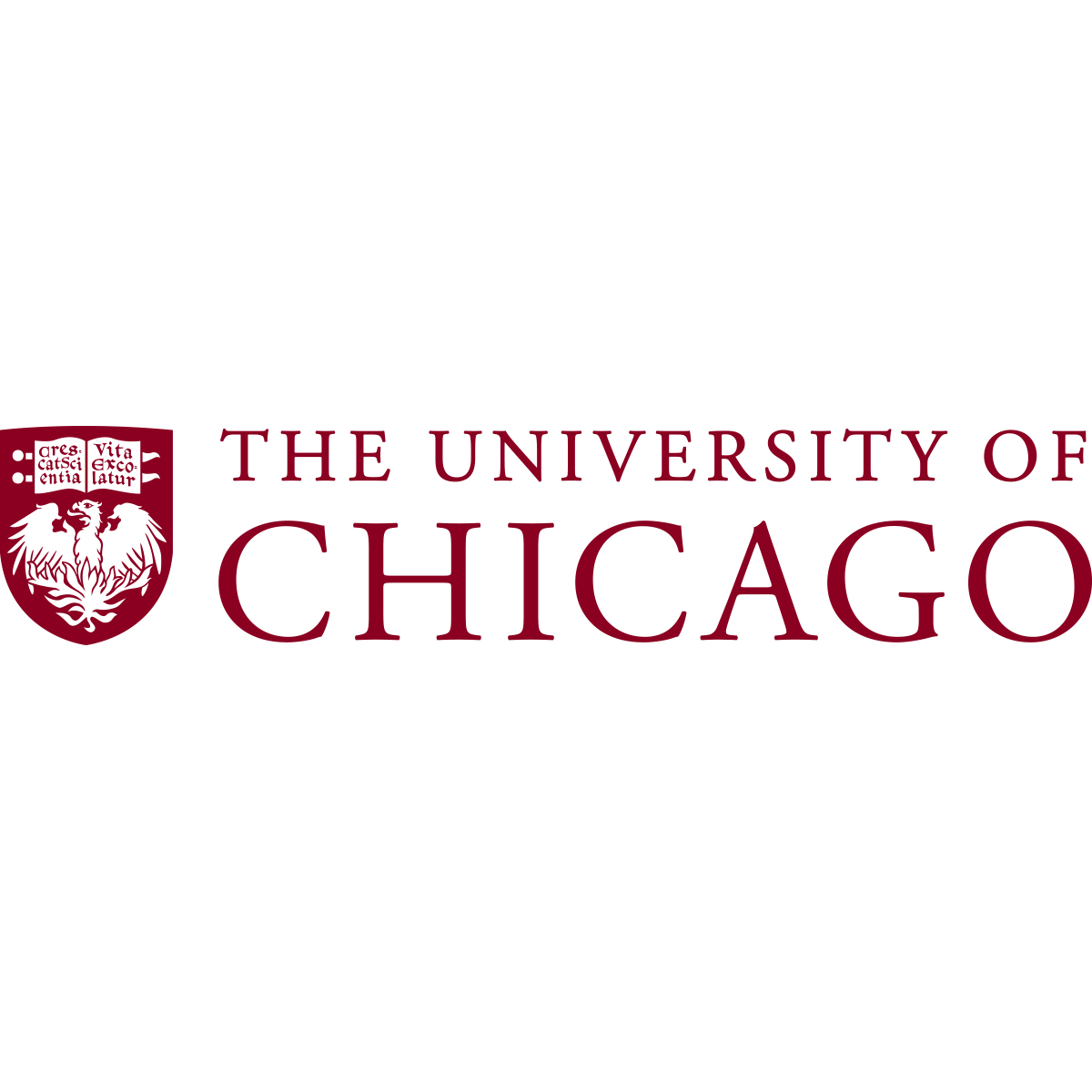 25
Dec 5, 2023
Katrina Howard | TTC2023 at Fermilab | Update on Analysis of Low RRR SRF Cavities
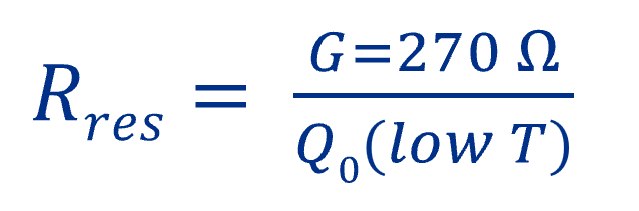 Residual Resistance vs Accelerating Gradient
Low RRR EP and LTB Rr equal at low and mid fields
LTB treatment enables smallest increase with gradient
N-doped Rr always slightly larger than EP and LTB
Underdoped shows increase from N-doped
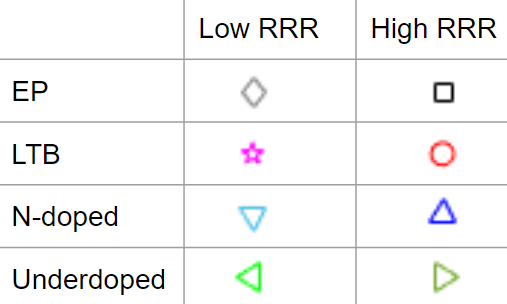 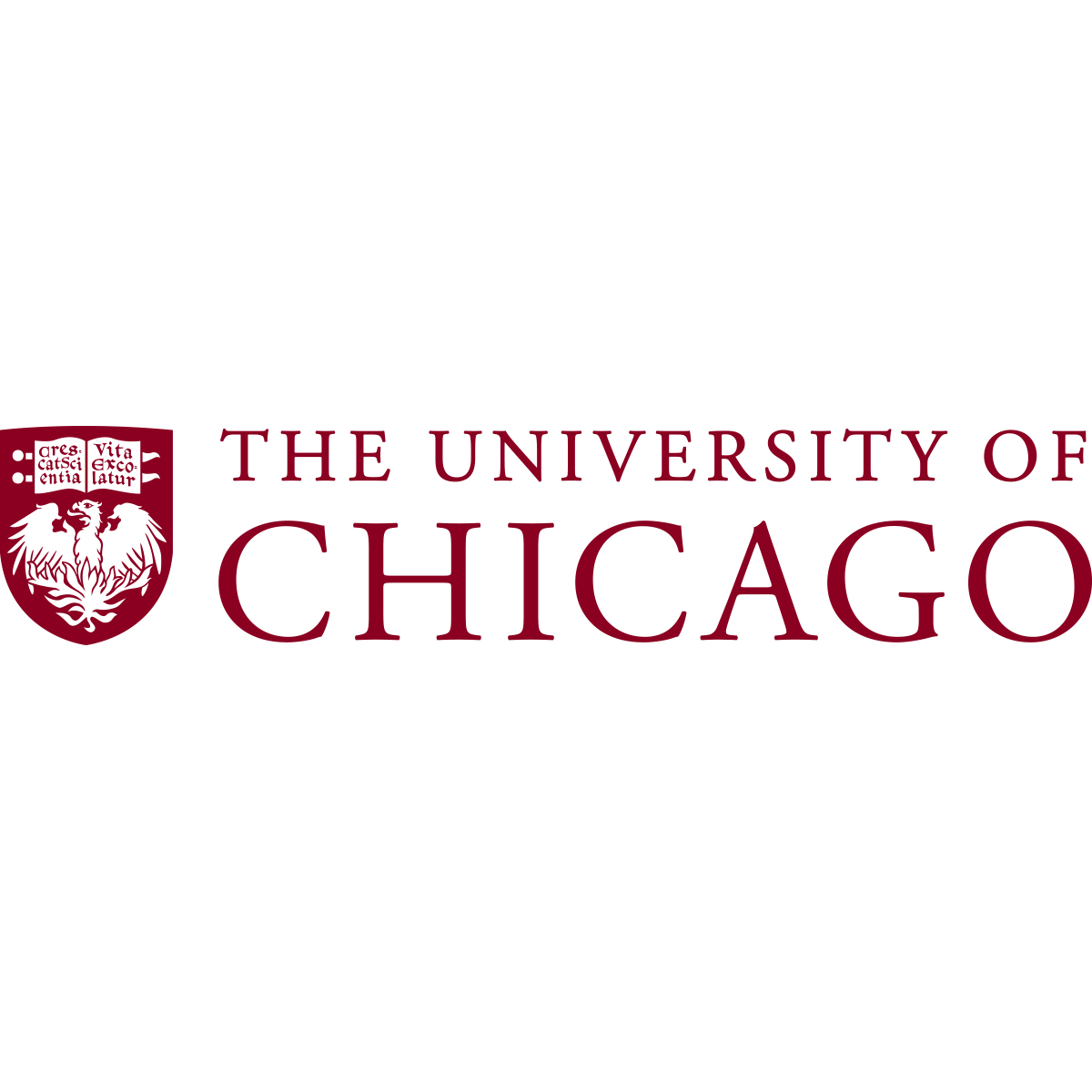 26
Dec 5, 2023
Katrina Howard | TTC2023 at Fermilab | Update on Analysis of Low RRR SRF Cavities
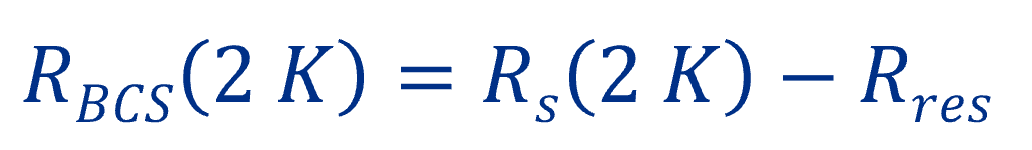 BCS Resistance vs Accelerating Gradient
Low RRR exhibits low BCS behavior
Low RRR RBCS is lowest at mid field
Any benefit of dirty surface is lost at high field in EP and LTB
N-doped has lower RBCS than EP and LTB
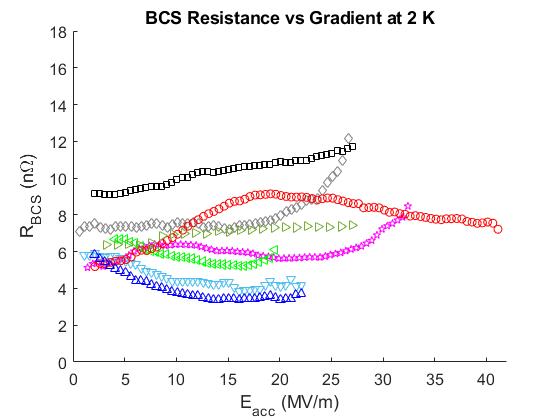 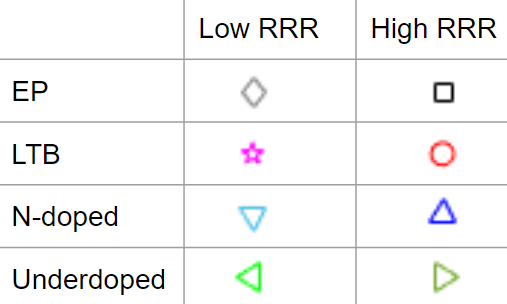 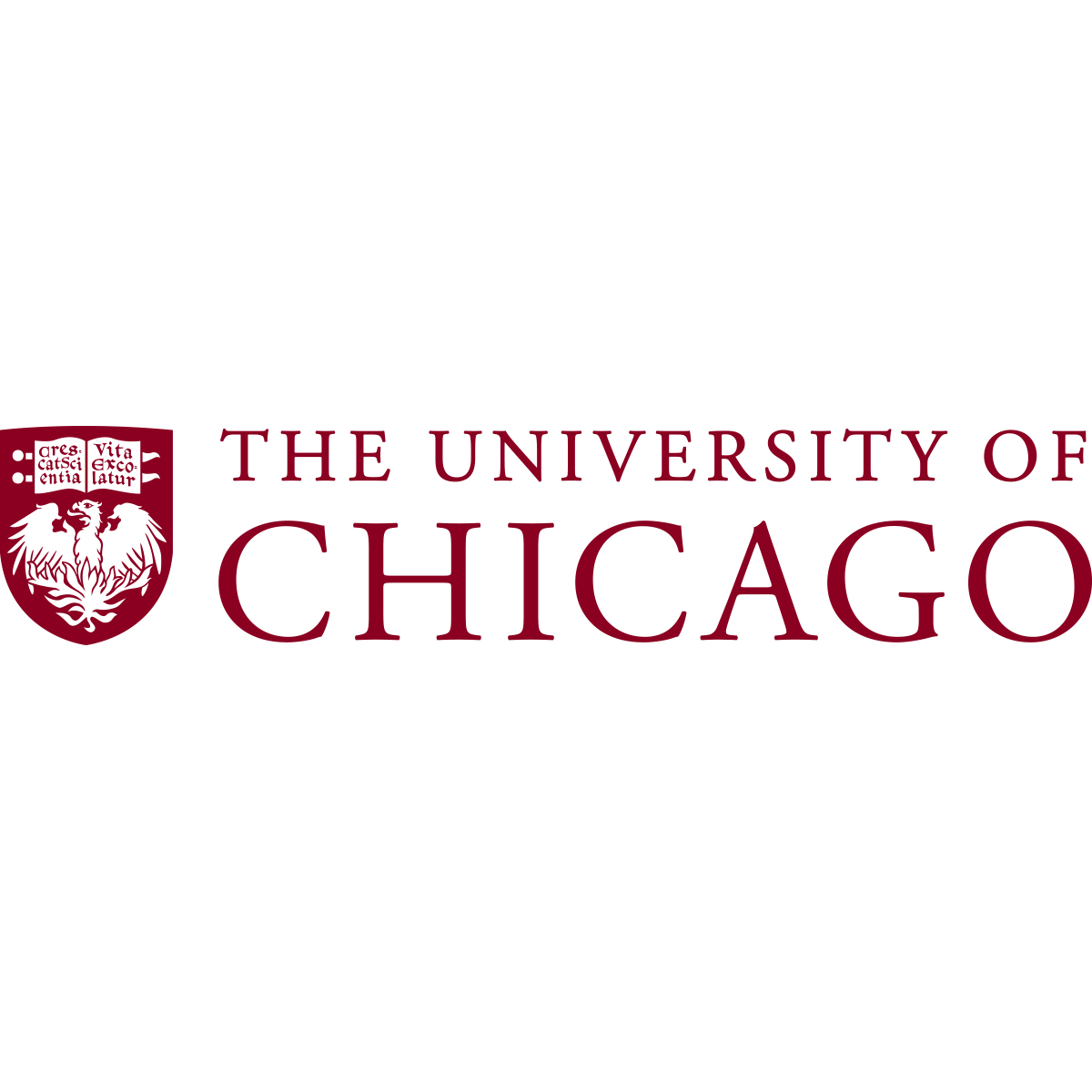 27
Dec 5, 2023
Katrina Howard | TTC2023 at Fermilab | Update on Analysis of Low RRR SRF Cavities
Effect of Doping Severity
Response of RTD Sensor Closest to Quench Spot vs Magnetic Field
N-doping severity effect on BCS resistance
Daniel Bafia’s Thesis Fig 6.7b
N-doping severity effect on heating at quench spots
Daniel Bafia TTC’20
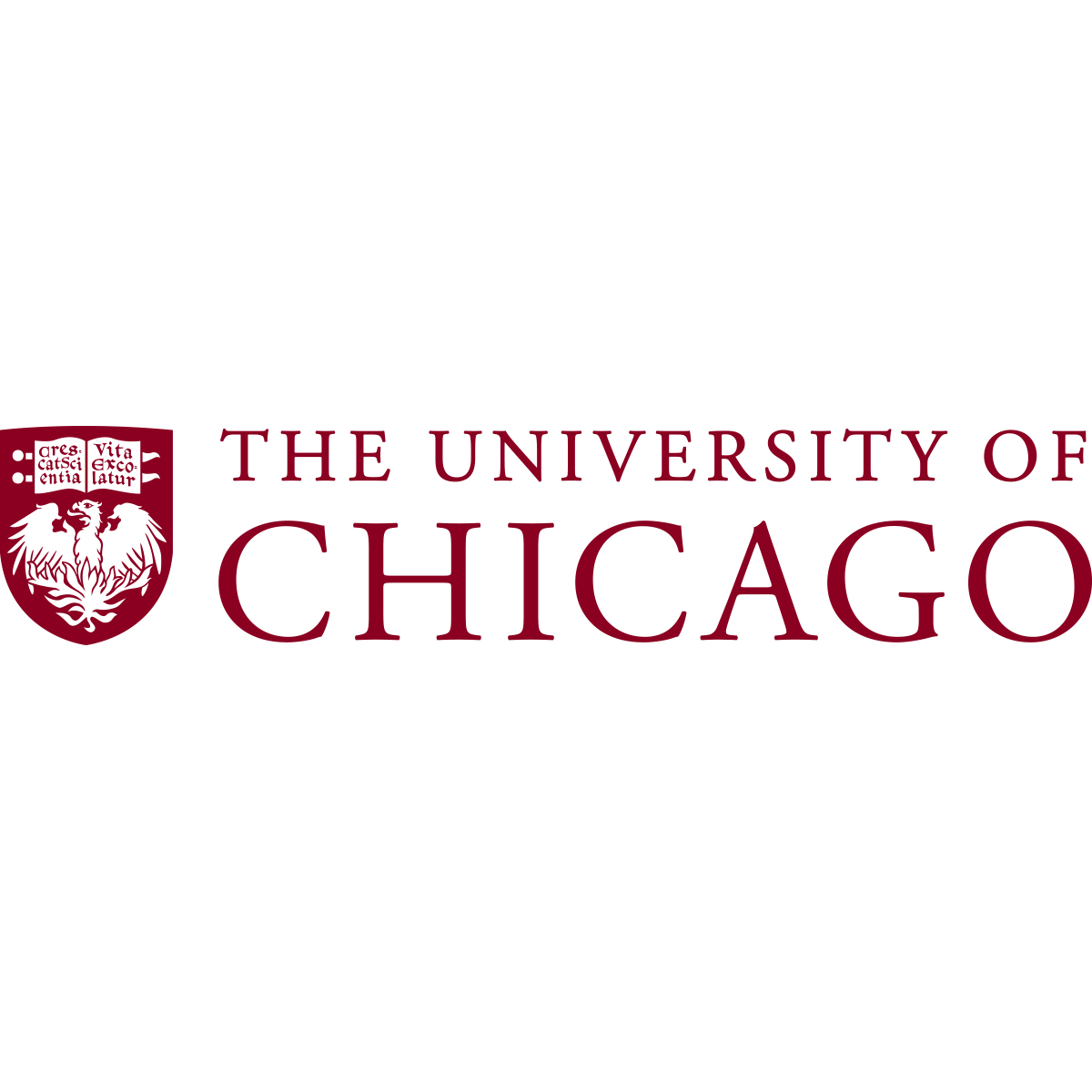 28
Dec 5, 2023
Katrina Howard | TTC2023 at Fermilab | Update on Analysis of Low RRR SRF Cavities